Material complementar do curso de treinamento de habilidades para pá carregadeira e outros maquináriosMaterial para o curso em Power Point
Parte 1 Regras Gerais
Capítulo 1 Conhecimentos básicos da pá carregadeira e outros maquinários
Definição e características da pá carregadeira e outros maquinários
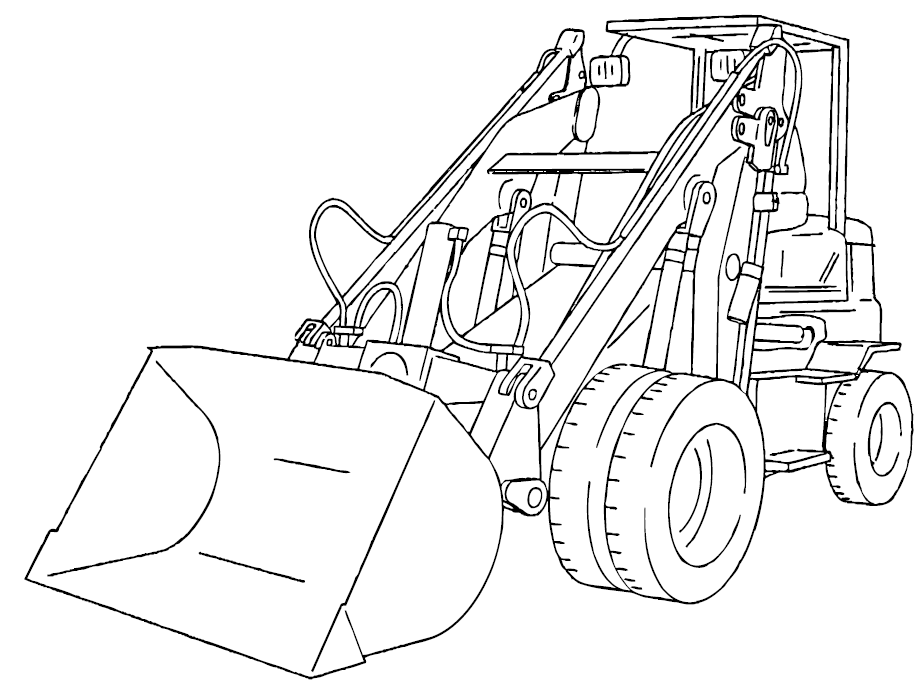 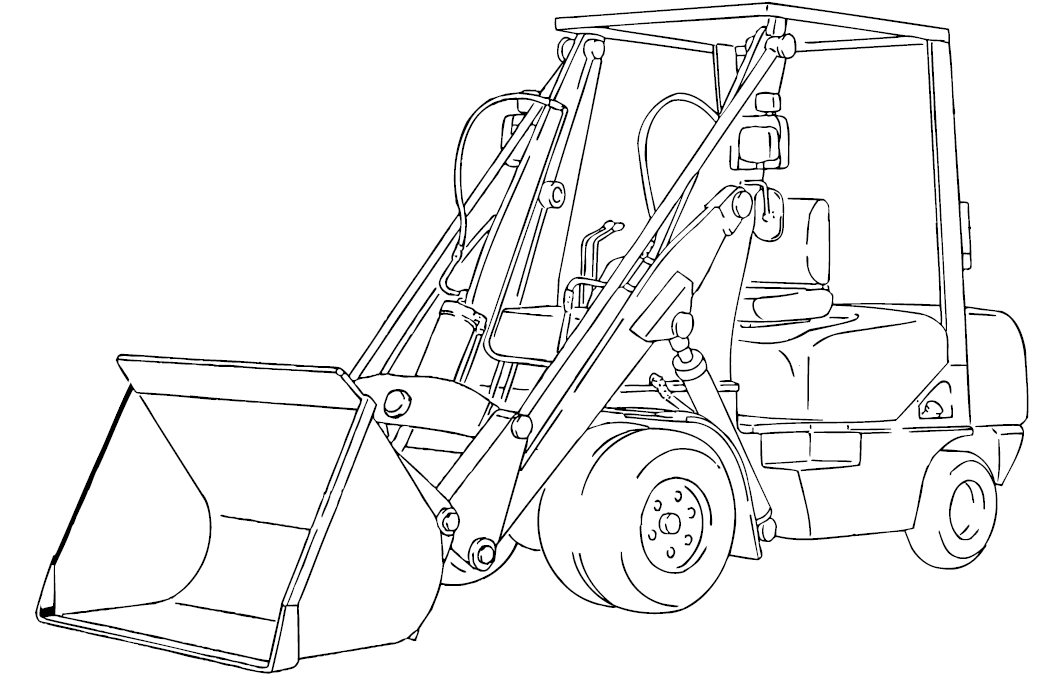 Figura 1-2 Pá carregadeira (com mecanismo de alcance)
Figura 1-1 Pá carregadeira (sem mecanismo de alcance)
Pág.13 do material / Pág.4 do material complementar
Definição e características da pá carregadeira e outros maquinários
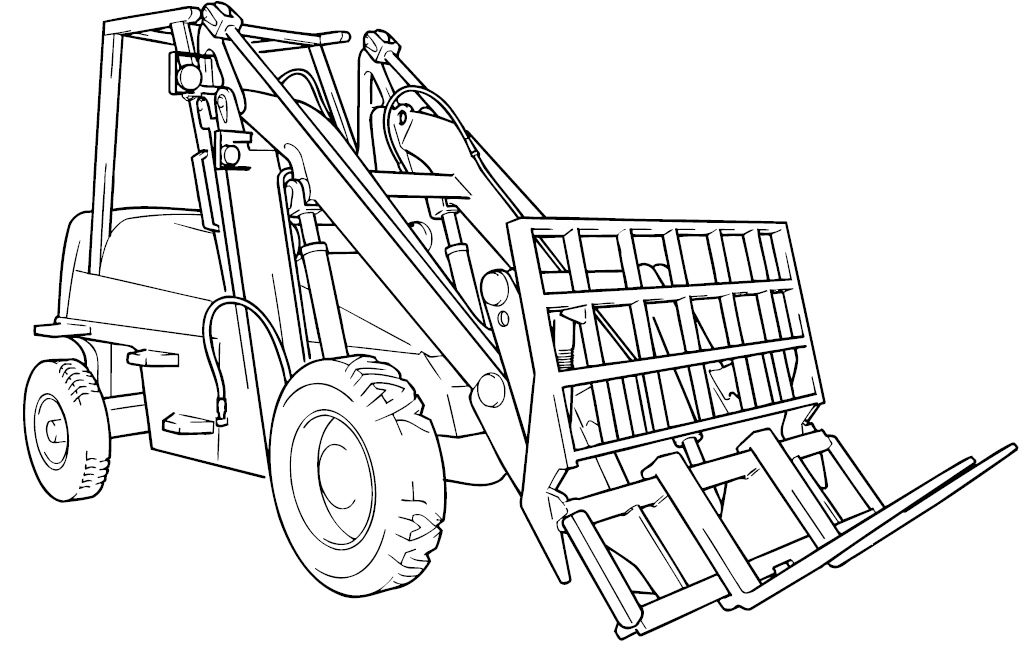 Figura 1-3 máquina com garfo
Pág.14 do material / Pág.5 do material complementar
Definição e características da pá carregadeira e outros maquinários
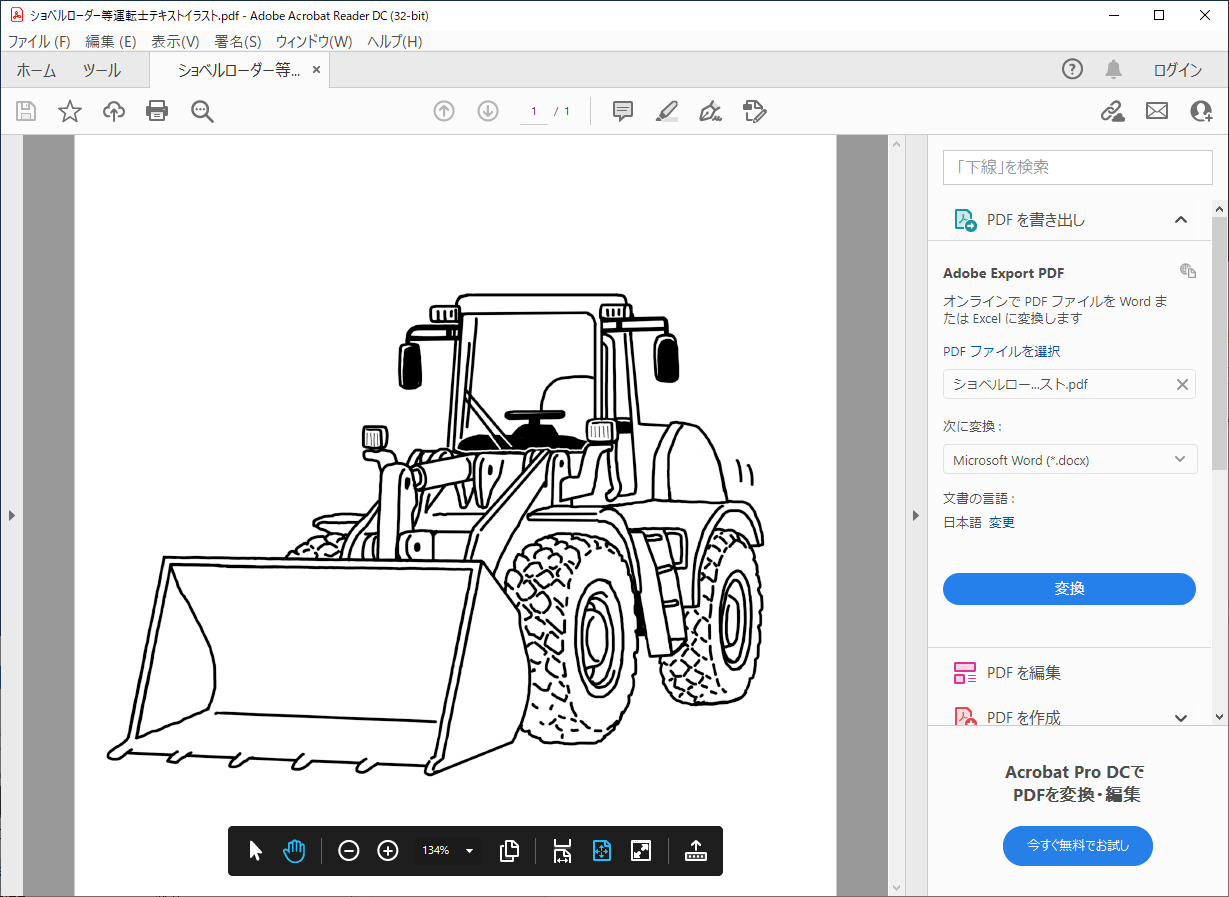 Figura demonstrativa de pá carregadora de rodas
Não consta no material / Pág.6 do material complementar
Especificação principal e medidas
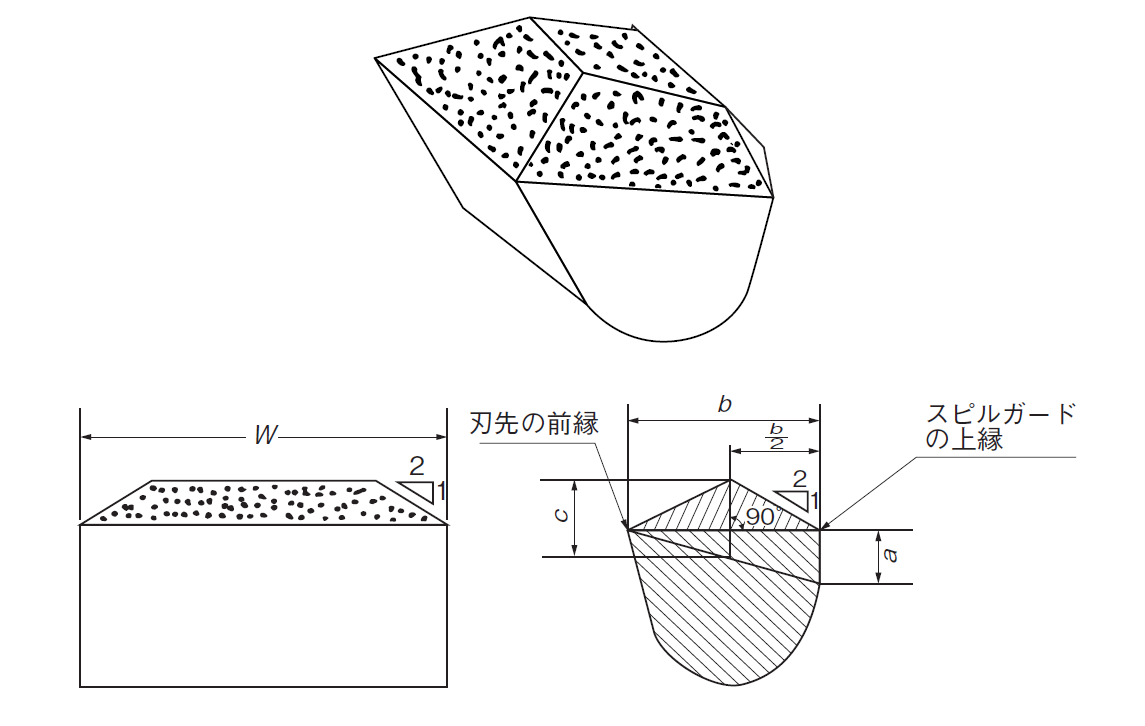 Protetor de derramamento de caçamba (spillguard)
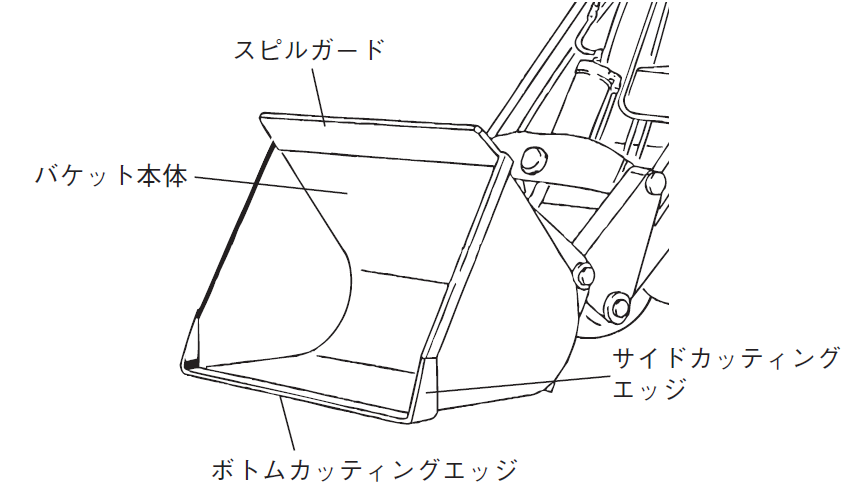 Beira superior do protetor de derramamento da caçamba (spillguard)
caçamba
Beira da lâmina
Lâmina lateral da caçamba
Lâmina inferior da caçamba
Figura 1-4 Caçamba
Figura 1-5  Caçamba modelo I
Pág.16 do material / Pág.7 do material complementar
Especificação principal e medidas
Tabela 1-2 Modelos de caçamba e suas características
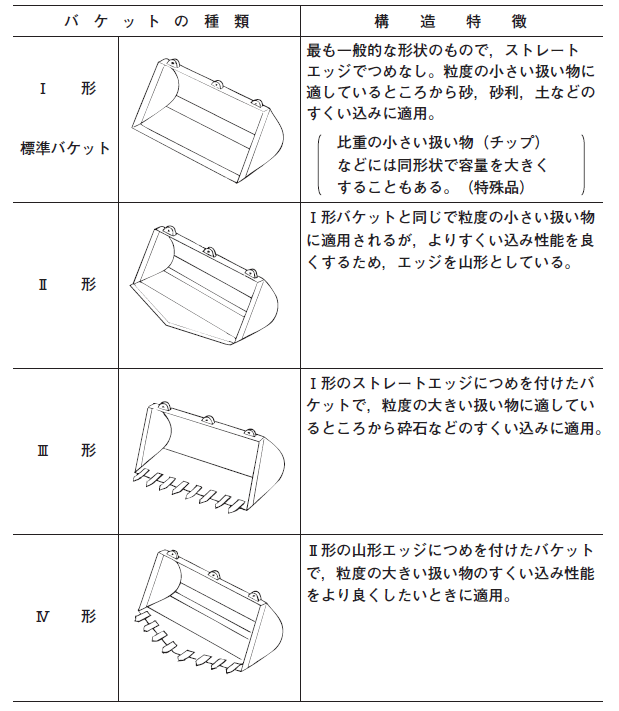 Modelos de caçamba
Característica estruturalc
Modelo mais comum. A lâmina é reta e não tem dentes. Ideal para escavação de grãos pequenos como areia, brita e terra.
Modelo ICaçamba comum
Beira superior do protetor de derramamento da caçamba (spillguard)
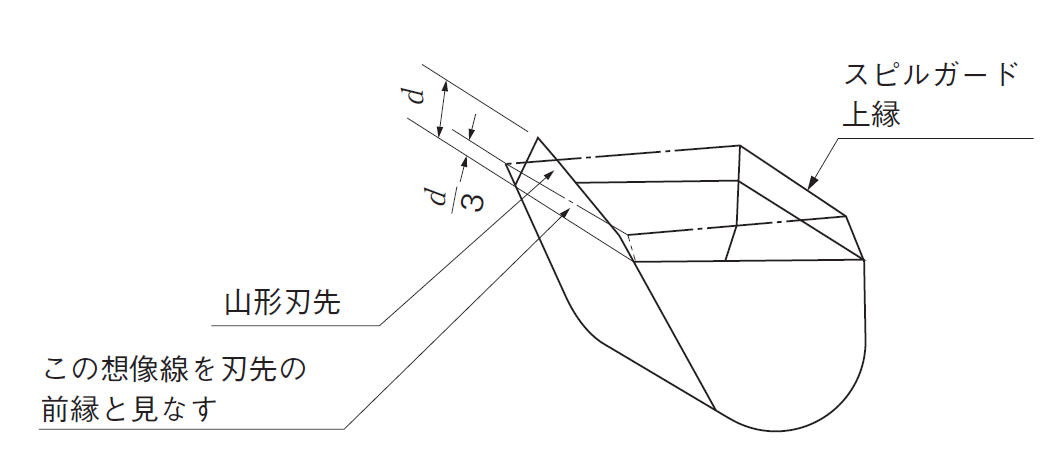 Para materiais que ocupam o mesmo espaço mas são mais leves, pode ser utilizado uma caçamba do mesmo modelo mas maior. (modelo especial)
Igual a caçamba do modelo I, é voltada para escavação de materiais de grãos pequenos, porém, possui uma lâmina triangular para melhor escavação.
Modelo II
Lâmina triangular
É para considerar que esta linha imaginária é a beira da lâmina
Acrescentando dentes na lâmina reta da caçamba do modelo I. Facilita a escavação de grãos maiores como brita.
Modelo III
Figura 1-6  Caçamba modelo II
Para melhor escavação, pode acrescentar dentes na lâmina triangular da caçamba do modelo II.
Modelo IV
Pág.18 do material/Pág. 8 e 9 do material complementar
Parte 2Conhecimento sobre condução, estrutura dos dispositivos e manuseamento da pá carregaderia e outros maquinários
Capítulo 1 Estrutura
Motor principal
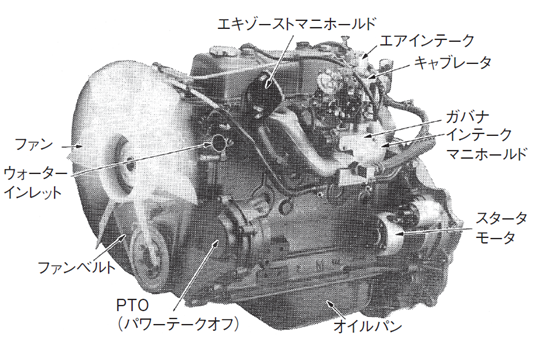 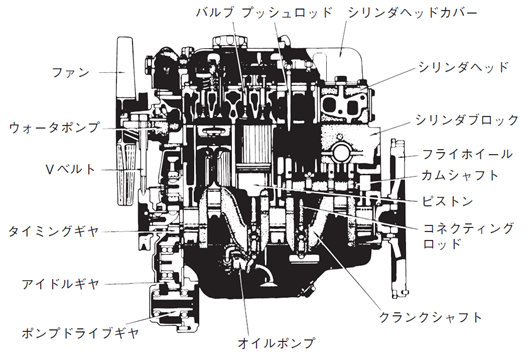 Capa da cabeça do cilindro
Válvula
Haste de pressão
Coletor de escape
Entrada de ar
Carburador
Cabeça do cilindro
Ventilador
Governador
Bloco de cilindros
Bomba de água
Ventilador
Escape de admissão
Volante
Correia
Entrada de água
Árvore de came
Pistão
Embreagem de cronometragem
Motor de arranque
Biela
Correia do ventilador
Atuador de marcha lenta
PTO (Tomadas de Força)
Virabrequim
Engrenagembomba direção
Cárter
Bomba de óleo
Figura 2-1 Estrutura do motor
Figura 2-2 Parte externa do motor
Pág.31 do material / Pág.11 e 12 do material complementar
Motor principal
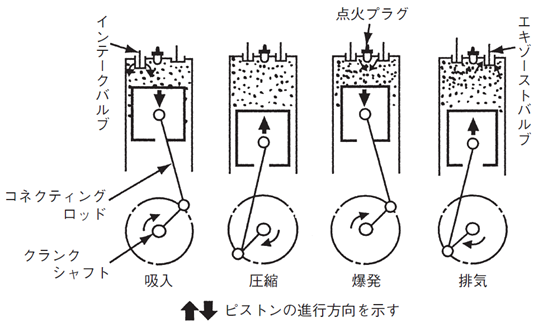 Válvula de ignição
Válvula de admissão
Válvula de escape
Biela
Virabrequim
Compressão
Explosão ou combustão
Escape
Admissão
Aponta os sentidos do pistão
Figura 2-3  Figura dos 4 estágios do motor a gasolina
Pág.33 do material/Pág.12 do material complementar
Motor principal
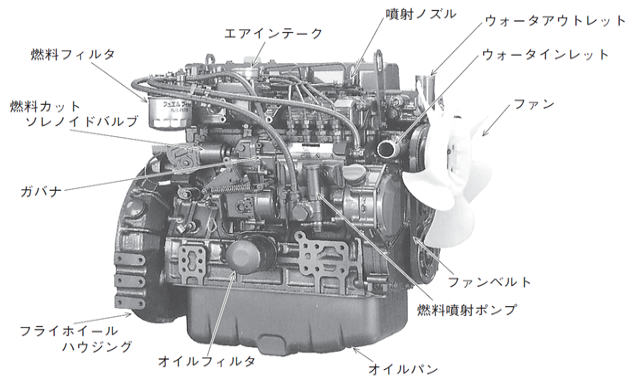 Bomba injetora
Saída de água
Entrada de ar
Filtro de combustível
Entrada de água
Ventilador
Válvula de solenoide
Governador
Correia ventilador
Bocal de injeção de combustível
Carcaça volante
Filtro de óleo
Cárter
Figura 2-4 Parte externa do motor a diesel
Pág.34 do material / Pág.14 do material complementar
Dispositivo de operação
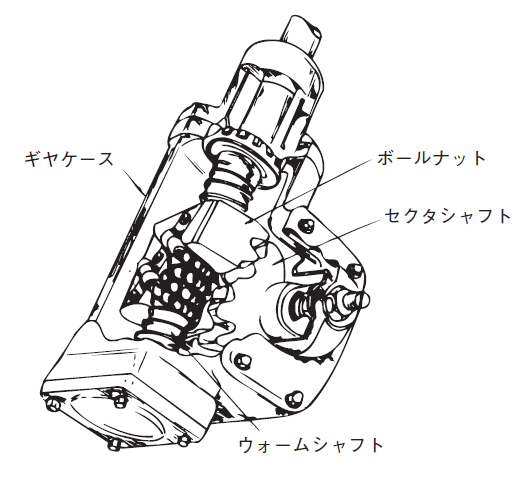 Capa engrenagem
Porca esférica
Eixo setor
Eixo sem fim
Figura 2-24  Redutor de velocidade de direção
（Tipo recirculação de esferas）
Pág.52 do material / Pág.15 do material complementar
Dispositivo de operação
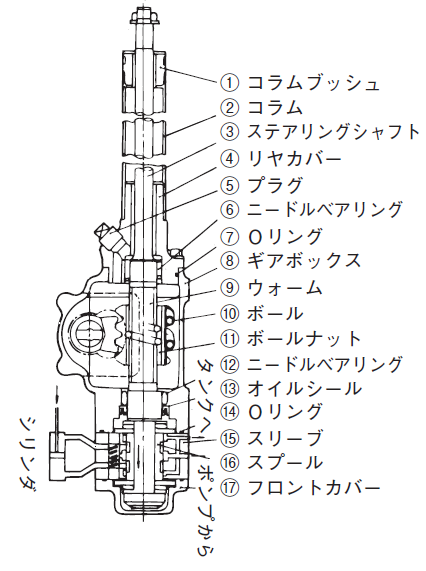 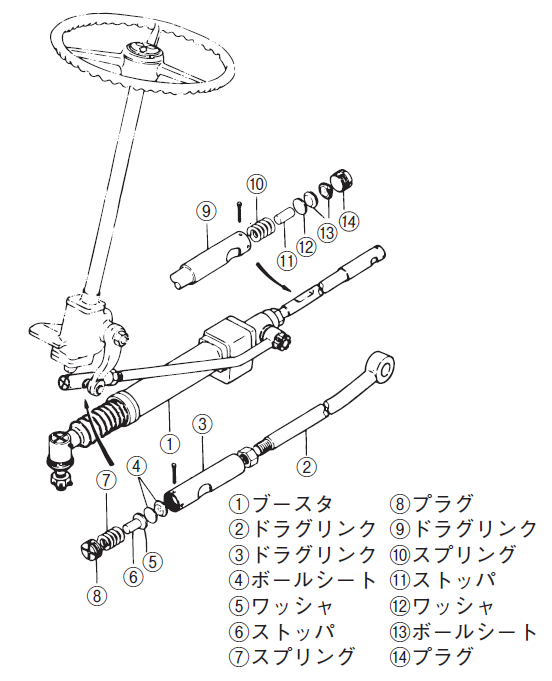 Busha da coluna de direção
Coluna de direção
Eixo da direção
Capa traseira
Tampão
Rolamento de agulhas
Anel ``O´´
Caixa de direção
Sem-fim
Esfera
Porca com esferas recirculares
Rolamento de agulhas
Para o reservatório
Selo do óleo
Anel  O
Cilindro
Bucha
Válvula spool
Tampão
Reforçador
Da bomba
Capa frontal
Barra da direção
Barra da direção
Barra da direção
Mola
Arruela elástica
Trava
Arruela
Arruela
Arruela elástica
Trava
Figura 2-25  Estilo semi-integral
Mola
Tampão
Figura2-26	  Estilo lincado
Pág.53 do material / Pág.16 e 17 do material complementar
Dispositivo de operação
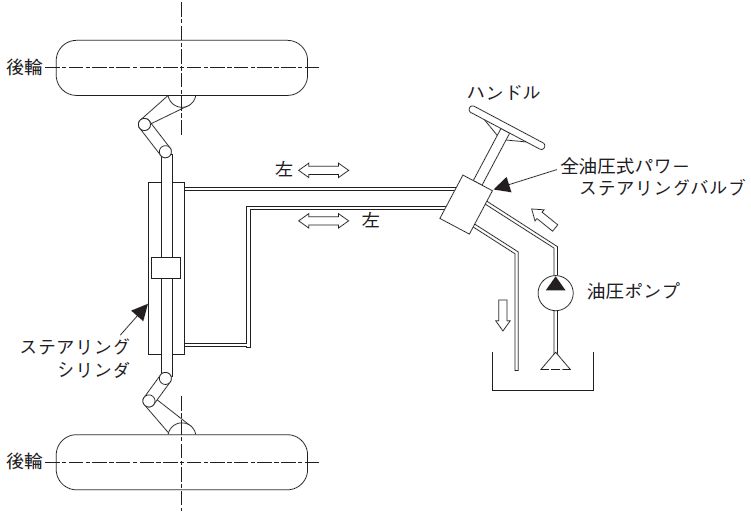 Roda traseira
Volante
Válvula de direção hidráulica
Esquerda
Esquerda
Bomba hidráulica
Cilindro de direção
Roda traseira
Figura2-27  Integralmente hidráulico
Pág. 54 do material / Pág.18 do material complementar
Dispositivo de operação
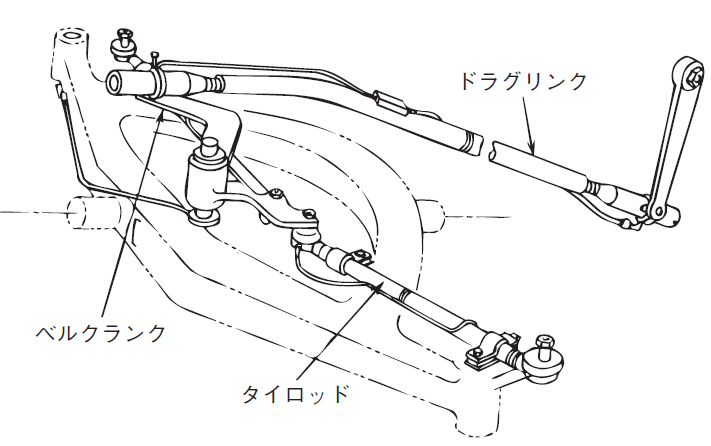 Link de arraste
Braço de controle
Tirate de direção
Figura 2-28  Link de arraste e Tirante
Pág.55 do material / Pág.19 do material complementar
Sistema de frenagem
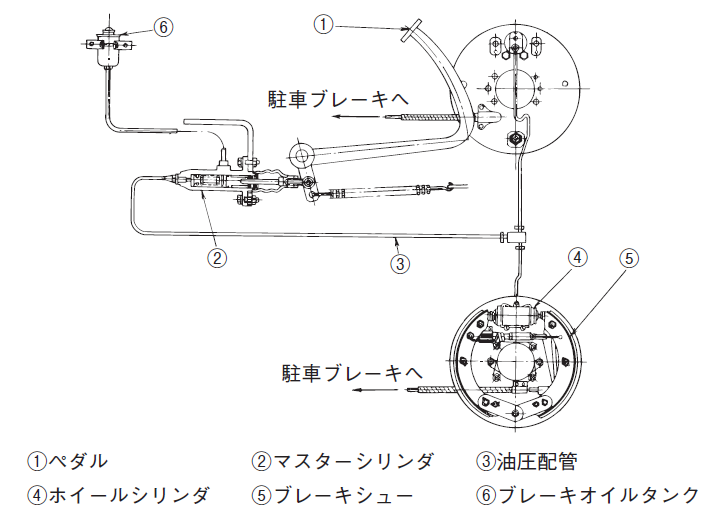 Para o freio de estacionamento
Para o freio de estacionamento
Pedal
Tubulação
Cilindro mestre
Reservatório de fluído
Sapata de freio
Cilindro de roda
Figura 2-29  Freio de pé (Exemplo de freio sistema a tambor sem o servo freio)
Pág.56 do material / Pág.20 do material complemtar
Sistema de frenagem
Válvula de APU
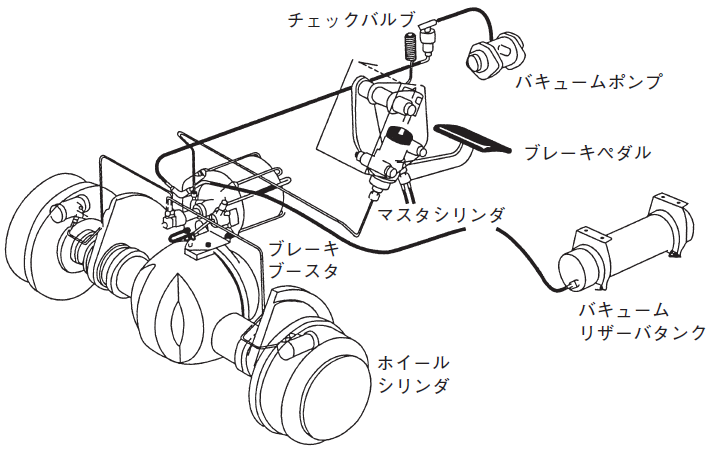 Bomba de ar
Pedal de freio
Cilindro mestre
Freio servo
Reservatório de ar
Cilindro de roda
Figura 2-30 Exemplo de dispositivo que aumenta a força da frenagem (servo freio a vácuo)
Pág.57 do material / Pág.21 do material complementar
Cabo (direito)
Cabo (esquerdo)
Cilindro de roda (acionado pelo freio de pé)
Lona de freio
Tambor
Sistema de frenagem
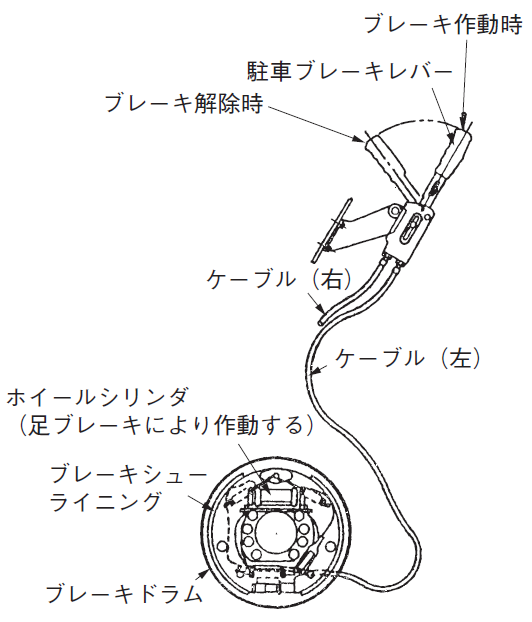 Freio acionado
Alavanca do freio de mão
Freio não acionado
Figura 2-31  Freio a expansão interna (utilizando o freio de estacionamento junto)
Pág.58 do material / Pág.22 do material complementar
Capítulo 2   Forma de manuseio
Conhecimentos necessários antes iniciar a operação
Tabela 2-1  Lista de inspeção a ser realizada antes da operação
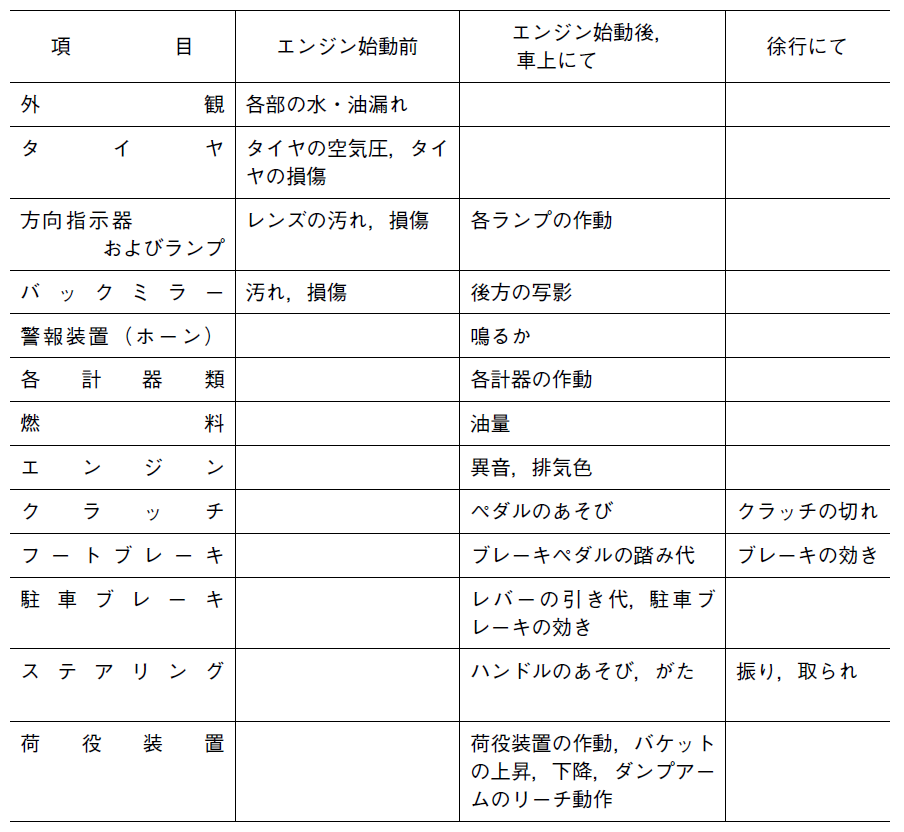 Após ligar o motor, já dentro do veículo
Antes de ligar o motor
Dirigindo em velocidade baixa
Item
Parte externa
Vazamento de água ou óleo das partes
Pressão de ar do pneu e danos no pneu
Pneu
Dispositivo de indicação de direção e lâmpada
Sujeira ou danificação da lente
Funcioname to de todas as lampadas
Retrovisor
Sujeira ou danos
Se está espelhando a parte de trás
Se funciona (toca)
Dispositivo de alerta (busina)
Medidores
Funcioanemento de cada medidor
Combustível
Quantidade de combustível
Motor
Barulho anormal, cor da fumaça
Embreagem
Movimento do pedal
Movimento da embreagem
Freio de pé
Afundamento do pedal de freio
Funcionamento do freio
Distância de movimento da alavanca ao puxar, funcionamento do freio de estacionamento
Freio de estacionamento
Direção
Movimento do volante, defeito
Virar, ser puxado
Funcionamento do dispositivo de carga, elevamento da caçamba, descida,movimento de alcance do braço de despejo
Dispositivo de carga
Pág.62 do material / Pág.24 do material complementar
Inspeção periódica voluntária
Tabela 2-2   Inspeção voluntária ao reutilizar a pá carregadeira que esteve parada ( sem ser utilizada)
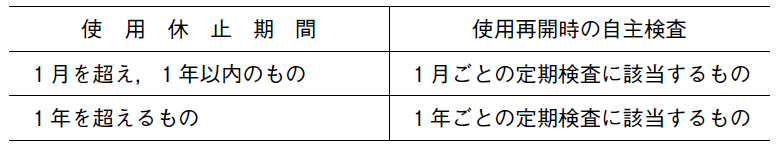 Tempo que ficou parada
Isnpeção voluntária que deverá ser feita antes do seu uso
Enquadra-se na isnpeção periódica mensal
Mais de um mês, menos de um ano
Acima de um ano
Enquadra-se na inspeção periódica anual
Pág.63 do material / Pág.25 do material complementar
Conhecimentos necessários antes de ligar a máquina
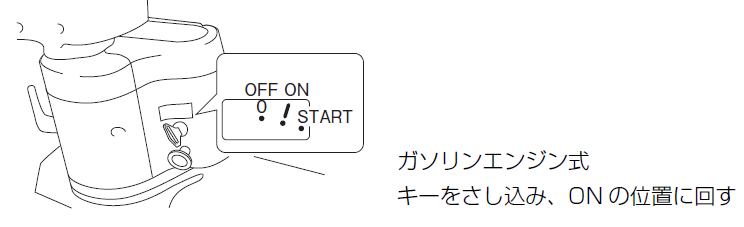 Motor a gasolinaColocar a chave e virar até o ponto ``ON´´
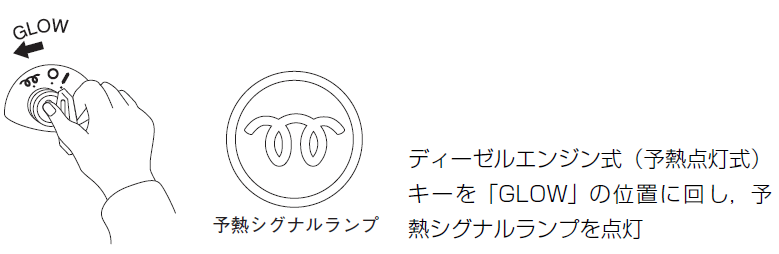 Figura 2-33  Ligando motor a gasolina
Motor a diesel (com lâmpada de pré-aquecimento)Virar a chave até o ponto ``GLOW´´ e acender a lâmpada de sinal do pré-aquecimento
lâmpada de sinal do pré-aquecimento
Figura 2-34  Ligando motor a diesel (1)
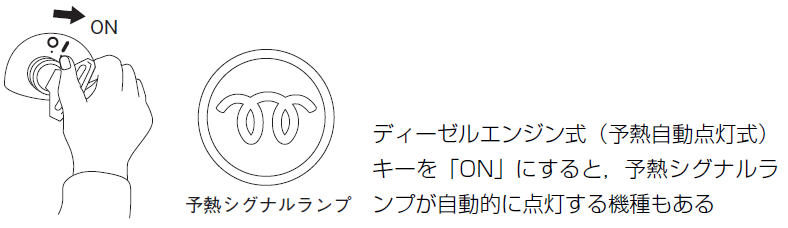 Motor a diesel (com lâmpada de pré-aquecimento)Há modelos que acendem automaticamente a lâmpada de sinal do pré-aquecimento ao virar a chave até o ponto ``ON´´
lâmpada de sinal do pré-aquecimento
Figura 2-35  Ligando motor a diesel (2)
Pág.65 do material / Pág.72 do material complementar
Conhecimentos necessários antes de partir com o veículo e dirigir
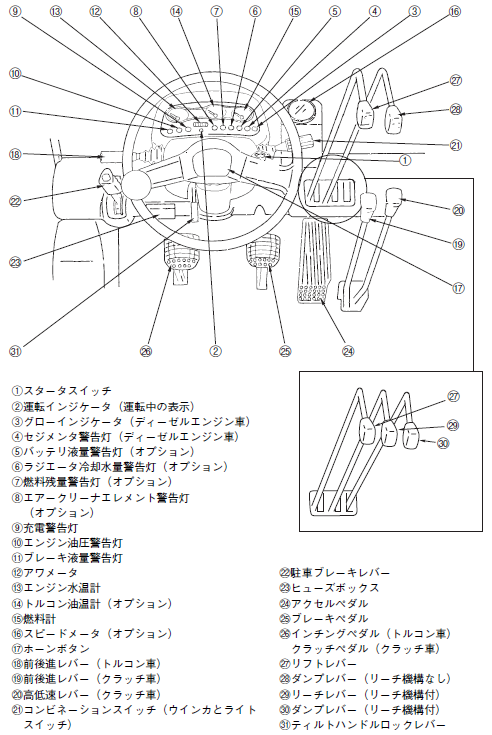 Botão de partida
Indicador de condução (ascende ao conduzir)
Indicador de modo ``GLOW´´ (motor a diesel)
Luz advertência sedimentador (motor a diesel)
Luz advertência fluído bateria (opcional)
Luz advertência água de refrigeração (opcional)
Luz advertência quantidade combustível  (opcional)
Luz advertência elemento filtro (opcional)
Luz advertência recarregar
Luz advertência quantidade óleo hidráulico do motor
Luz advertência quantidade fluído fo freio
Horímetro
Freio de estacionamento
Medidor de temperatura da água do motor
Caixa de fusível
Indicador mecânico de temperatura do óleo conversor (torque)
Pedal de aceleração
Medidor de combustível
Pedal de freio
Pedal de aproximação (veículo com torque)
Velocímetro (opcional)
Pedal embreagem (veículo com embreagem)
Botão buzina
Alavanca de elevação
Alavanca de avanço e ré (veículo com torque)
Alavanca de despejo (sem sistema de alcance)
Alavanca de avanço e ré (veículo com embreagem)
Alavanca de alcance (com sistema de alcance)
Alavanca de velocidade/ aumentar e abaixar (veículo com embreagem)
Alavanca despejo (com sistema de alcance)
Conjunto de botões (botão de indicador de direção e luz)
Pedal de freio
Figura 2-36 Cabine do motorista (veículo com embreagem, com torque)
Alavanca de trava de inclinação do volante
Pág.67 do material / Pág.29 do material complementar
Conhecimentos necessários antes de partir com o veículo e dirigir
No caso de pá carregadeira
No caso de caminhão comum
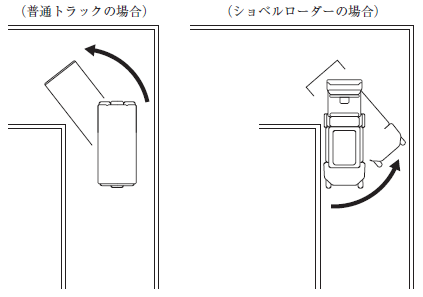 Figura 2-37  Manobra em curva
Pág.69 do material / Pág.30 do material complementar
Conhecimentos necessários para parada, estacionamento e ao encerrar a operação com do maquinário
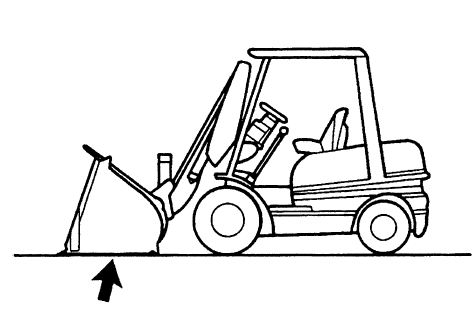 Figura 2-38  Estado de estacionamento
Pág.71 do material / Pág.32 do material complementar
Cuidados ao dirigir
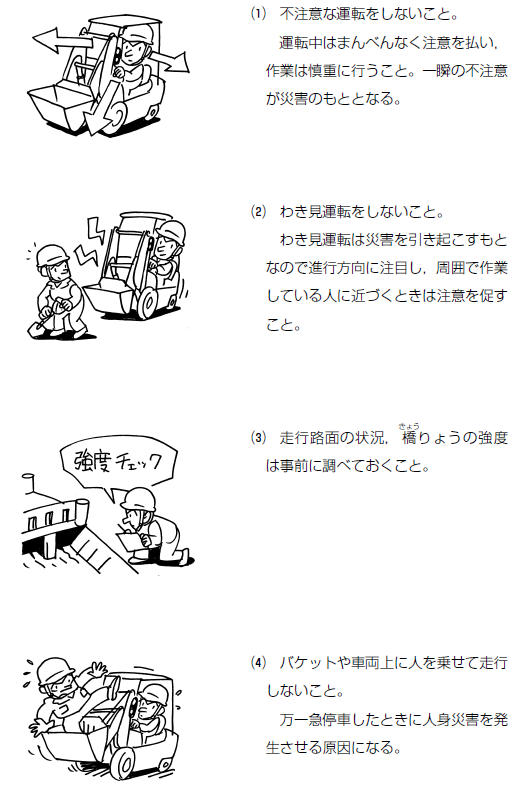 (1) Não dirigir distraído.
Dirigir com total atenção e realizar a operação com cautela. Um desvio de atenção pode causar acidente.
Pág.72 do material / Pág.34 do material
Cuidados ao dirigir
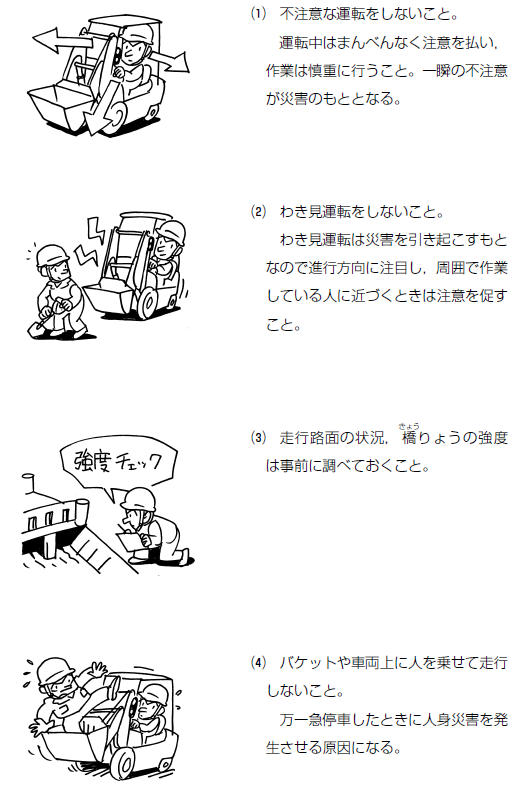 (2) Não se distrair.
Dirigir distraído com atenção voltada à outras coisas pode causar um acidente. Deverá prestar atenção para a direção que está dirigindo e alertar a aproximação do veículo às pessoas que estão trabalhando ao redor.
Pág.72 do material / Pág.34 do material complementar
Cuidados ao dirigir
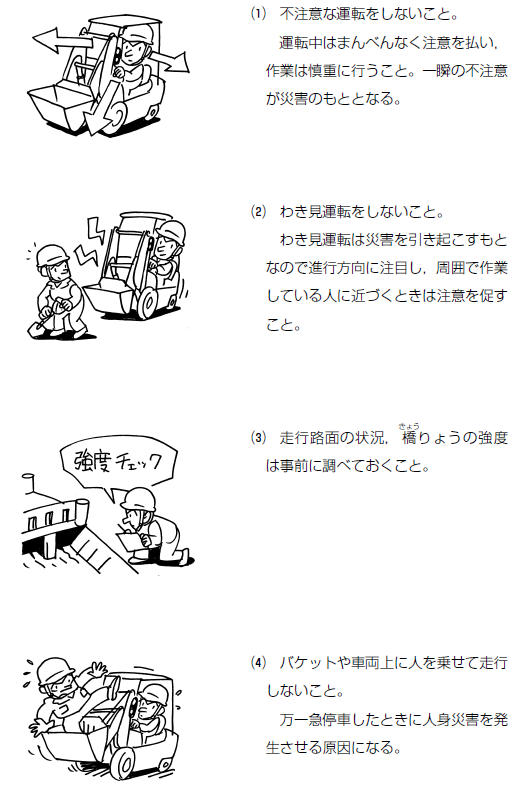 (3) Deverá verificar antecipadamente o estado da estrada que vai dirigir e a resistência da ponte.
Comprobación de resistencia
Pág.72 do material / Pág.34 do material complementar
Cuidados ao dirigir
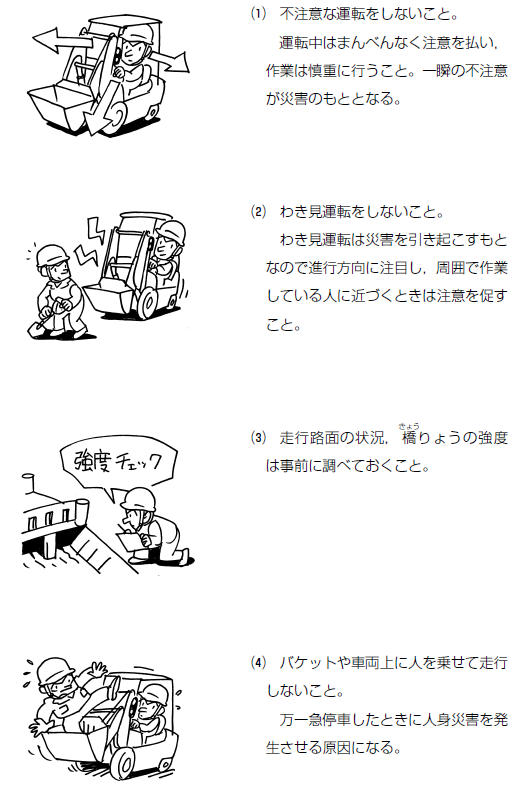 (4) Não carregar ninguém sobre a caçamba ou veículo. Isso pode causar acidente envolvendo a pessoa caso fizer uma parada repentina.
Pág.72 do material / Pág.34 do material complementar
Cuidados ao dirigir
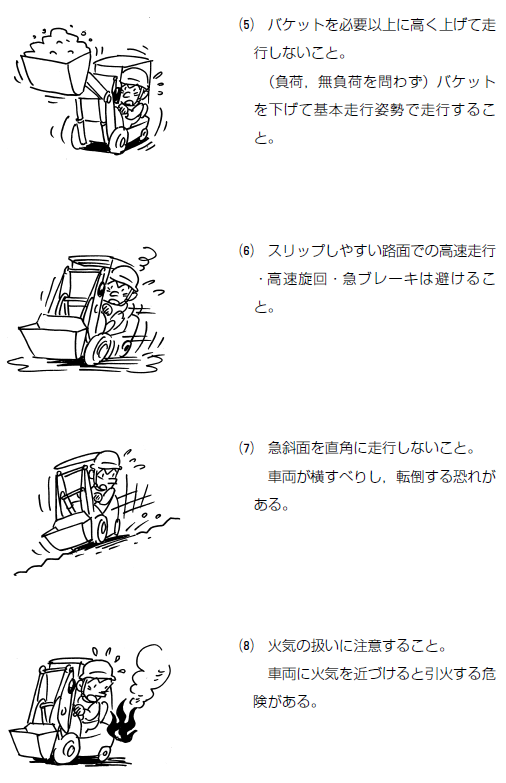 (5)Não dirigir com a caçamba erguida mais do que o necessário. Independentemente se está carregando carga ou não, deverá correr com a caçamba baixa conforme a  posição básica de operação determinada.
Pág.73 do material / Pág.35 do material complementar
Cuidados ao dirigir
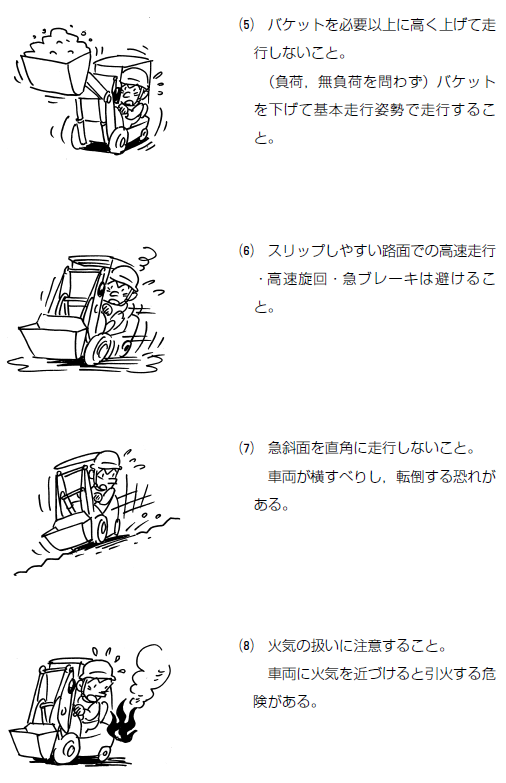 (6) Evitar de dirigir em velocidade alta, manobra de curva em alta velocidade ou  frenagem repentina quando o chão estiver liso.
Pág.73 do material / Pág.35 do material complementar
Cuidados ao dirigir
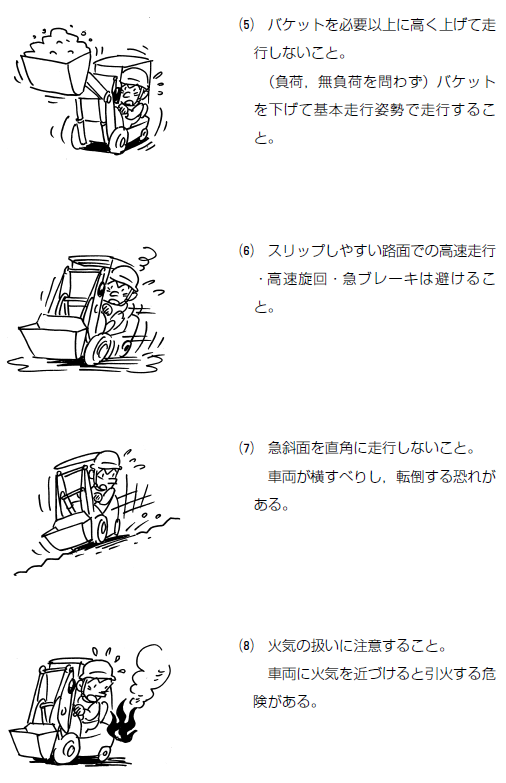 (7)Não dirigir em ângulo reto contra o solo na rampa. Corre o risco de o veículo deslizar de lado e capotar.
Pág.73 do material / Pág.35 do material complementar
Cuidados ao dirigir
(8)Tomar cuidado com fogos. Pode causar incêndio no veículo caso aproximar qualquer coisa relacionado a fogo.
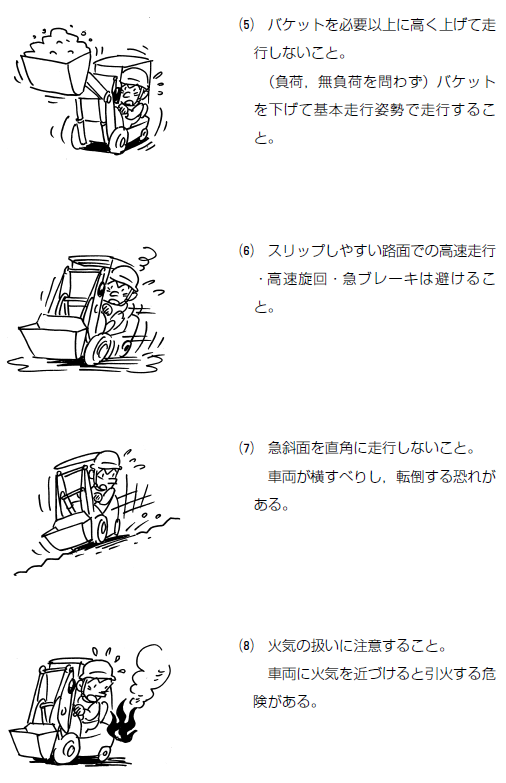 Pág.73 do material / Pág.35 do material complementar
Cuidados ao dirigir
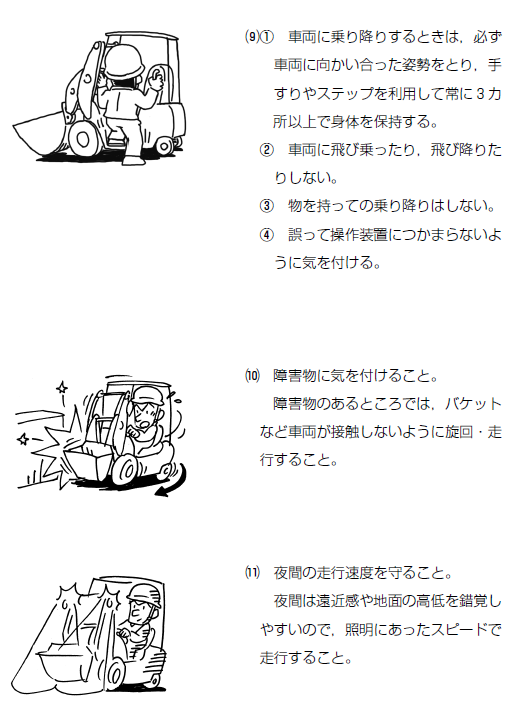 (9)① Quando for subir ou descer o veículo, o corpo deverá estar virado para o veículo, sempre utilizando o escorre mão ou escada para apoiar o corpo em mais de três pontos.
②Não é para subir ou descer o veículo pulando.
 
③Não é para subir ou descer o    veículo segurando objeto nas mãos.
 
④Tomar cuidado para não acabar segurando nos dispositivos de operação.
Pág.74 do material / Pág.36 do material complementar
Cuidados ao dirigir
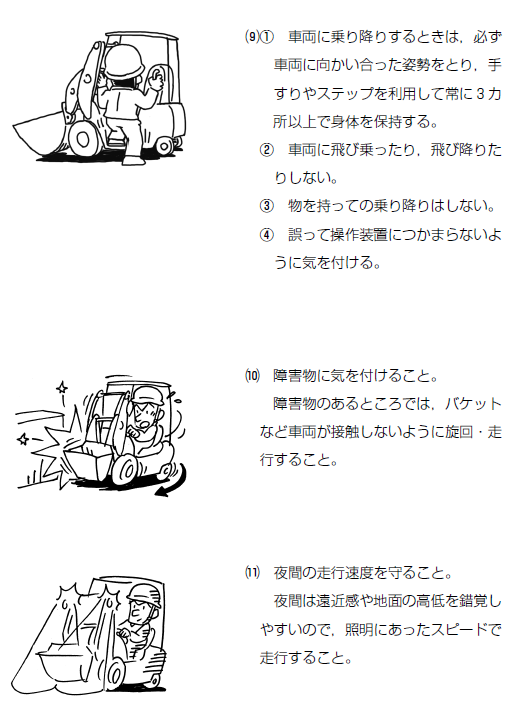 (10)Tomar cuidado com obstáculos. Ao operar em locais com obstáculos, deverá dirigir e/ou girar o veículo sem acertar os objetos ao redor com a caçamba.
Pág.74 do material / Pág.36 do material complementar
Cuidados ao dirigir
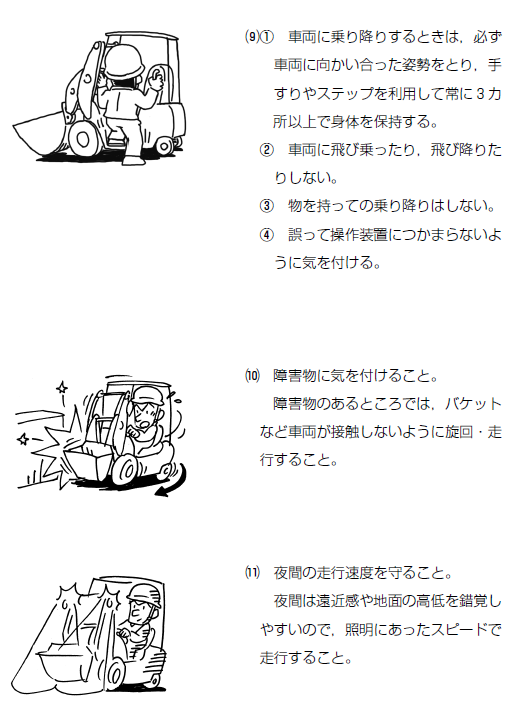 (11) Obedecer a velocidade estabelecida para horário noturno. De noite perdemos a noção de distância e velocidade. Portanto, é necessário que dirija na velocidade conforme a iluminação do veículo.
Pág.74 do material / Pág.36 do material complementar
Cuidados ao dirigir
(12) Não deixar que ninguém entre sob a caçamba erguida. Pode causar um acidente envolvendo a pessoa caso a caçamba entrar em movimento.
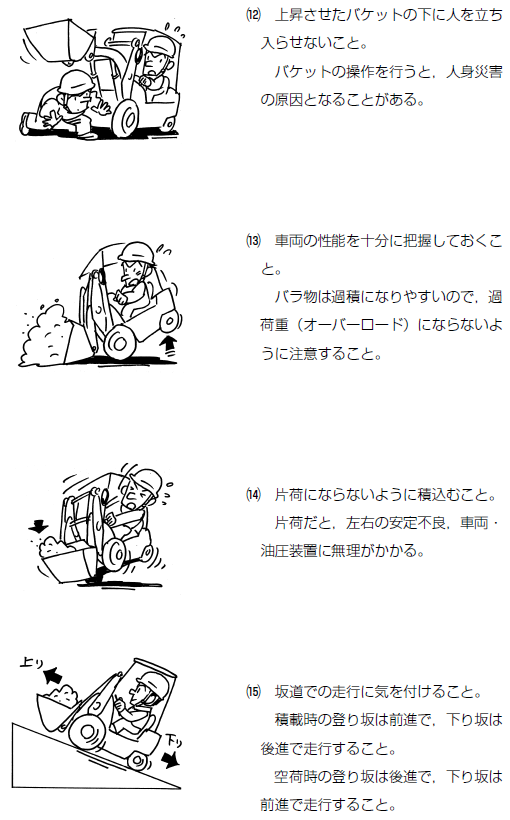 Pág.75 do material / Pág.37 do material complementar
Cuidados ao dirigir
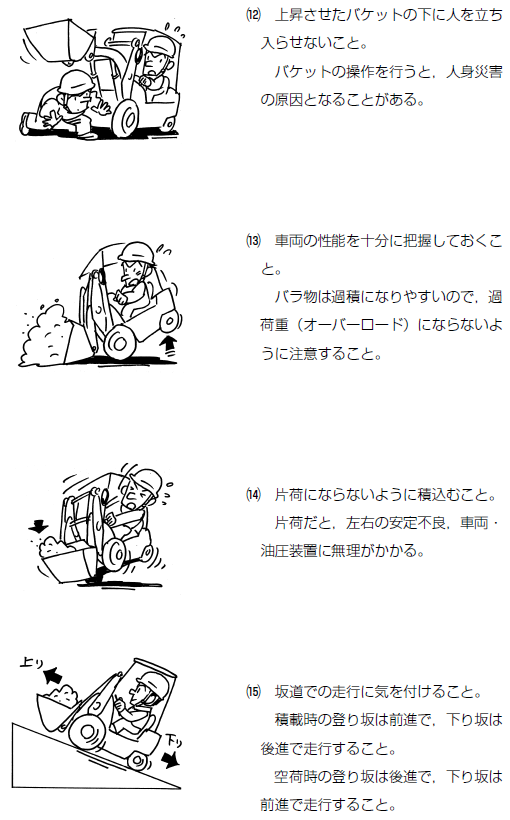 (13) É necessário que tenha conhecimento suficiente da capacidade do veículo. Deverá tomar cuidado ao carregar materiais soltos, pois a tendência é de acabar carregando mais do que o permitido.
Pág.75 do material / Pág.37 do material complementar
Cuidados ao dirigir
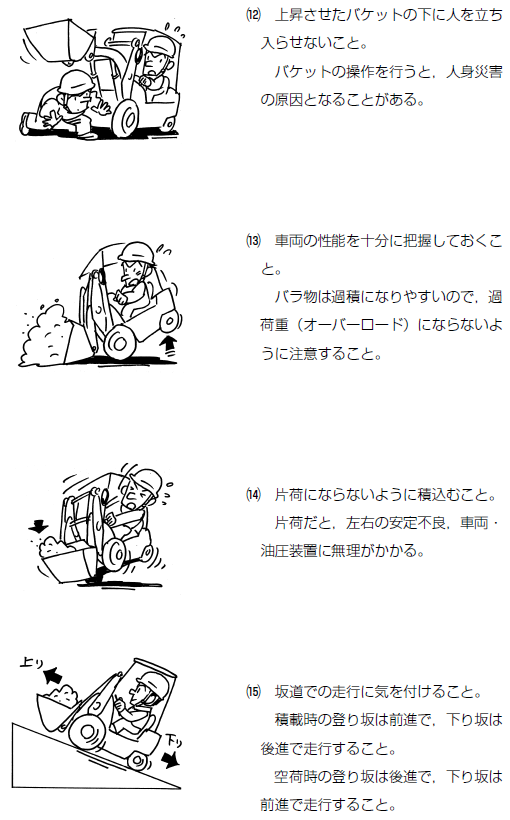 (14) Não carregar peso em um lado só. Quando carrega peso apenas em um lado, afeta a estabilidade dos dois lados (direita e esquerda) e sobrecarrega o veículo e o sistema hidráulico.
Pág.75 do material / Pág.37 do material complementar
Cuidados ao dirigir
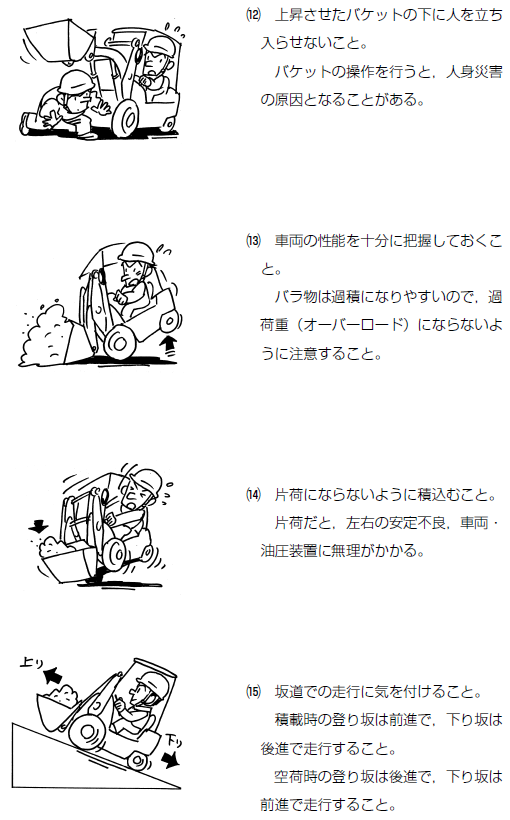 Subida
(15)Tomar cuidado ao dirigir em rampa. Quando estiver carregando carga na rampa, é para subir de frente a subida e descer de ré a descida. Ao contrário, quando não estiver carregando carga deverá subir de ré e descer de frente.
Descida
Pág.75 do material / Pág.37 do material complementar
Parte 3  Conhecimentos relacionados a estrutura do dispositivo de carga e forma de seu manuseamento ao utilizar pá carregadeira ou outros maquinários
Capítulo1 Estrutura
Dispositivo de carga
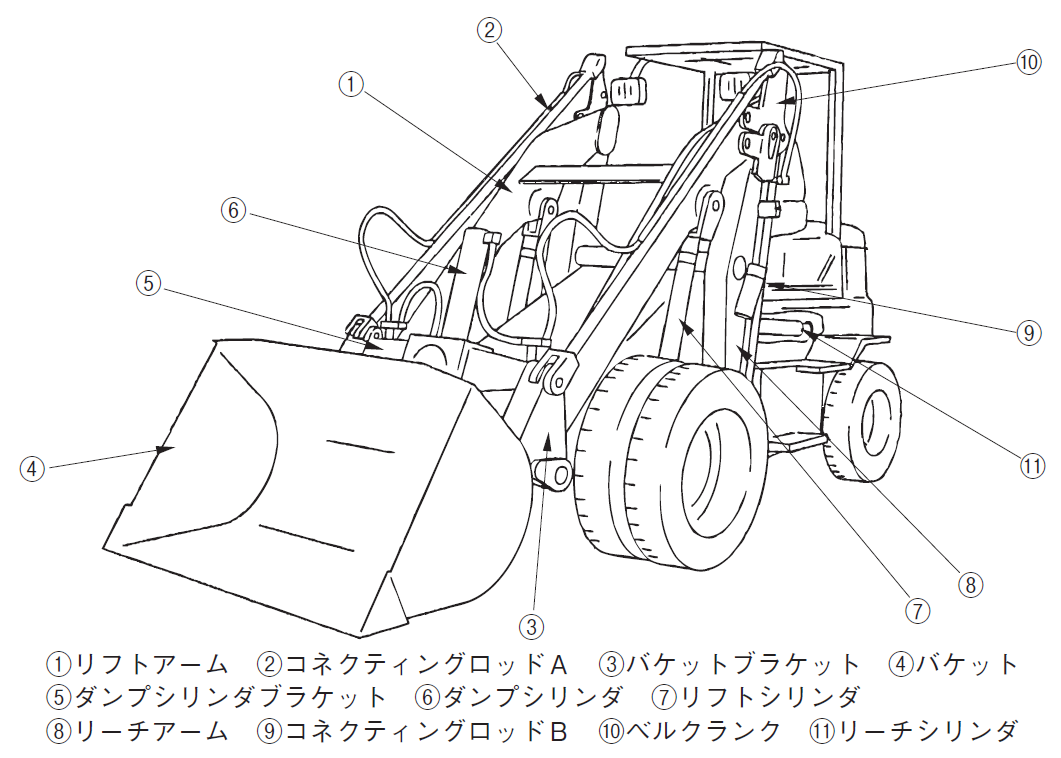 Biela A
Suporte caçamba
Braço de levantamento
Caçamba
Suporte de cilindro da caçamba
Cilindro de despejo
Cilindro de levantamento
Braço de controle
Braço de alcance
Biela B
Cilindro de alcance
Figura 3-1  Dispositivos operacionais da pá carregadeira
Pág.79 do material / Pág.38 do material complementar
Dispositivo de carga
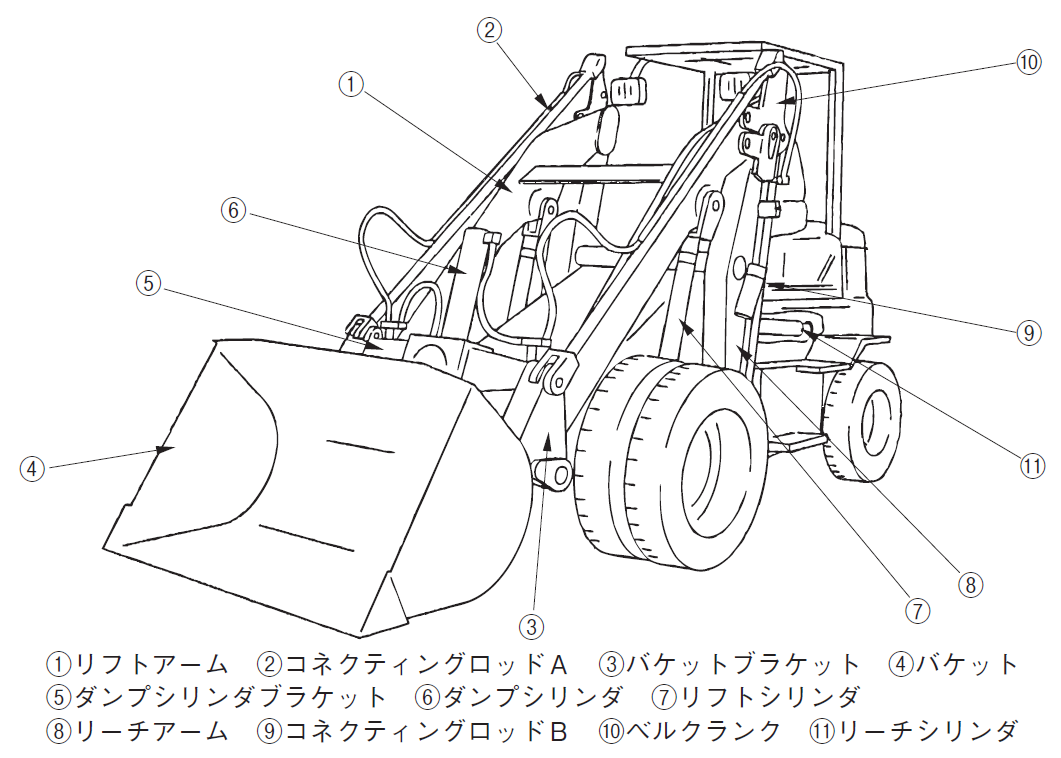 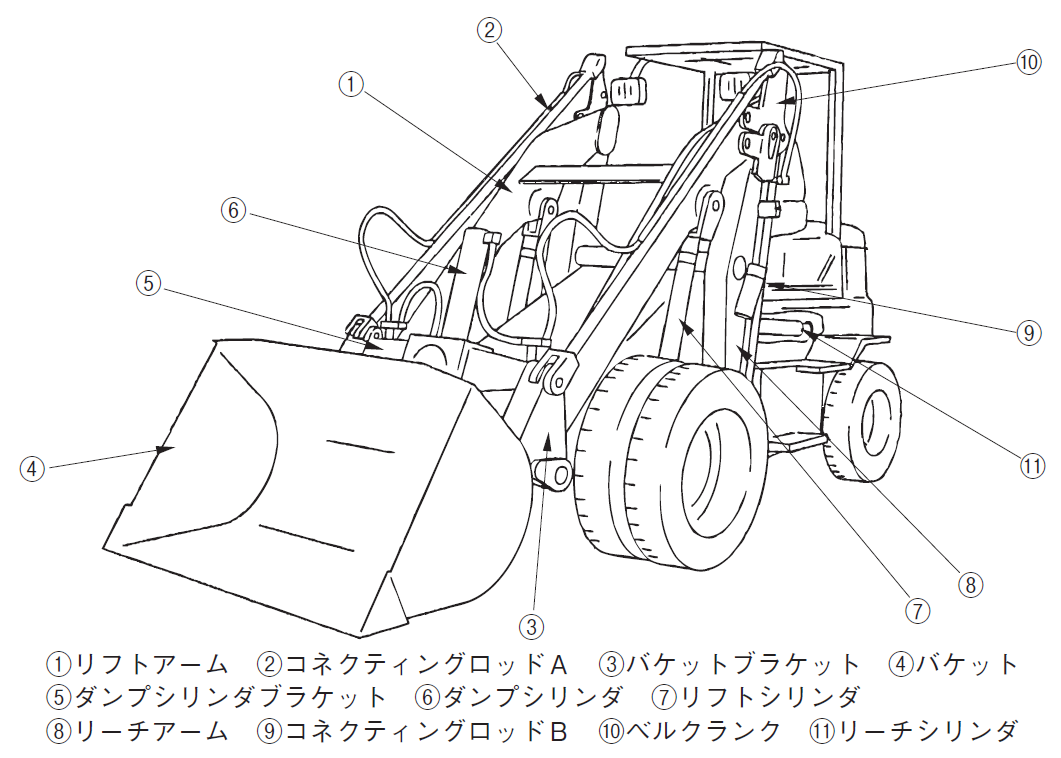 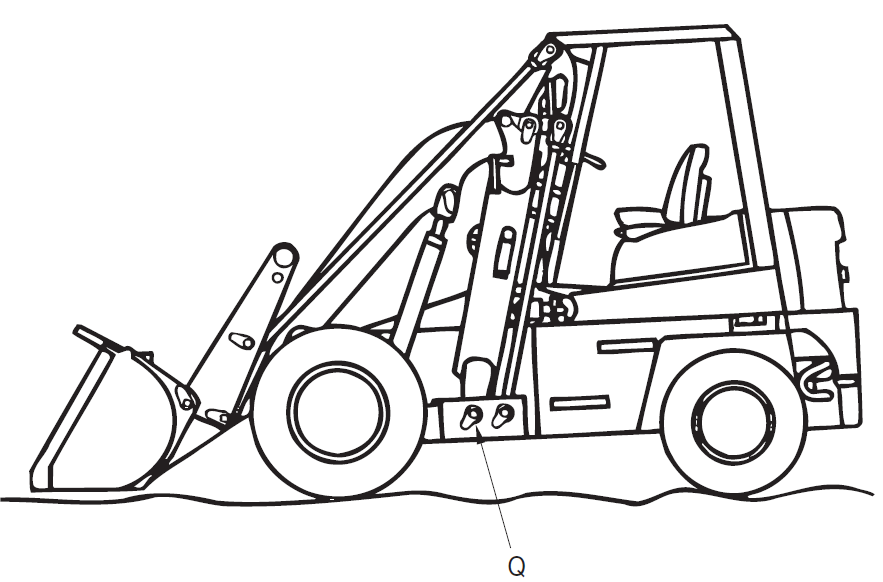 Braço de levantamento
Biela A
Suporte caçamba
Caçamba
Suporte de cilindro da caçamba
Cilindro de despejo
Cilindro de levantamento
Braço de alcance
Cilindro de alcance
Biela B
Braço de controle
Figura 3-2  Dispositivo de operação da pá carregadeira com alcance
Pág.81 do material / Pág.39 do material complementar
Sistema hidráulico
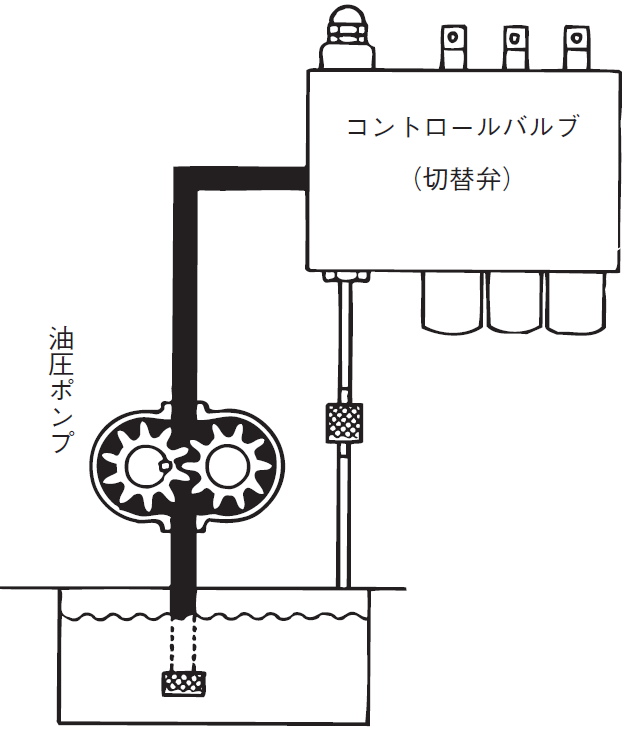 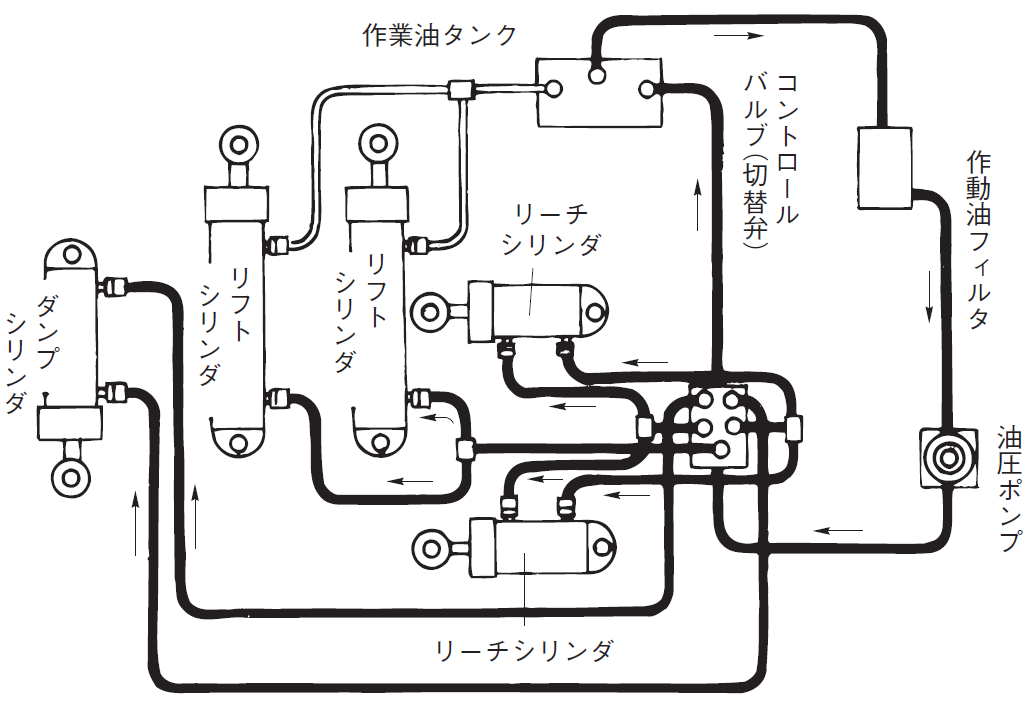 Reservatório de óleo
Válvula de controle
Válvula de controle
Filtro de óleo 
hidráulico
Cilindro de alcance
Cilindro de levantamento
Bomba de pressão hidráulica
Cilindro de despejo
Bomba de pressão hidráulica
Cilindro de de alcance
Figura 3-3  Sistema hidráulico da pá carregadeira
Figura 3-4  Bomba de pressão hidráulica
Pág.82 do material / Pág.40 e 41 do material complementar
Sistema hidráulico
Deitar caçamba para frente
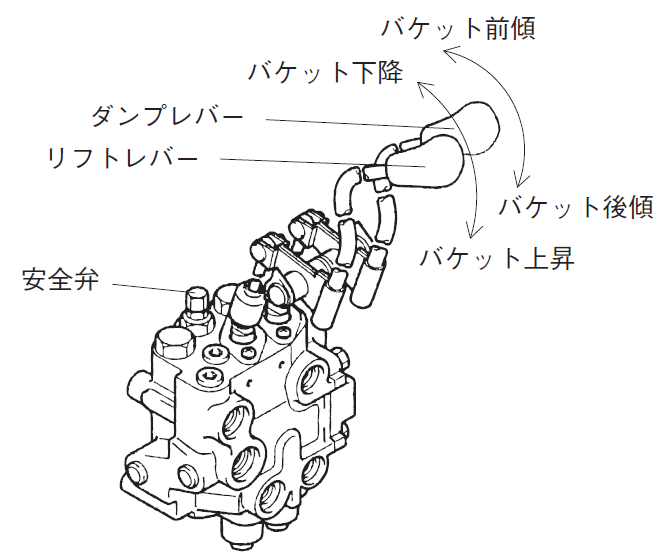 Válvula de despejo
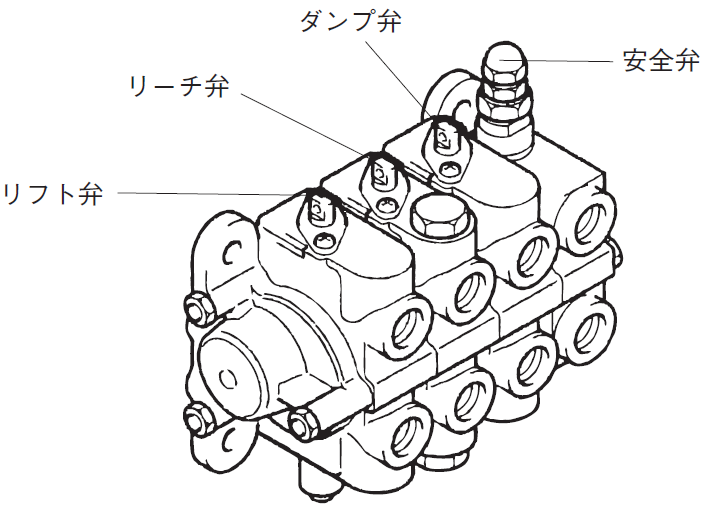 Descer caçamba
Válvula de segurança
Válvula de alcance
Alavanca de despejo
Alavanca de levantamento
Válvula de levantamento
Deitar caçamba para trás
Levantar caçamba
Válvula de segurança
Figura 3-5  Válvula de controle
(Duas vias. Modelo padrão)
Figura 3-6  Válvula de controle(Três vias. Modelo de alcance)
Pág.84 do material / Pág.41 e 42 do material complementar
Sistema hidráulico
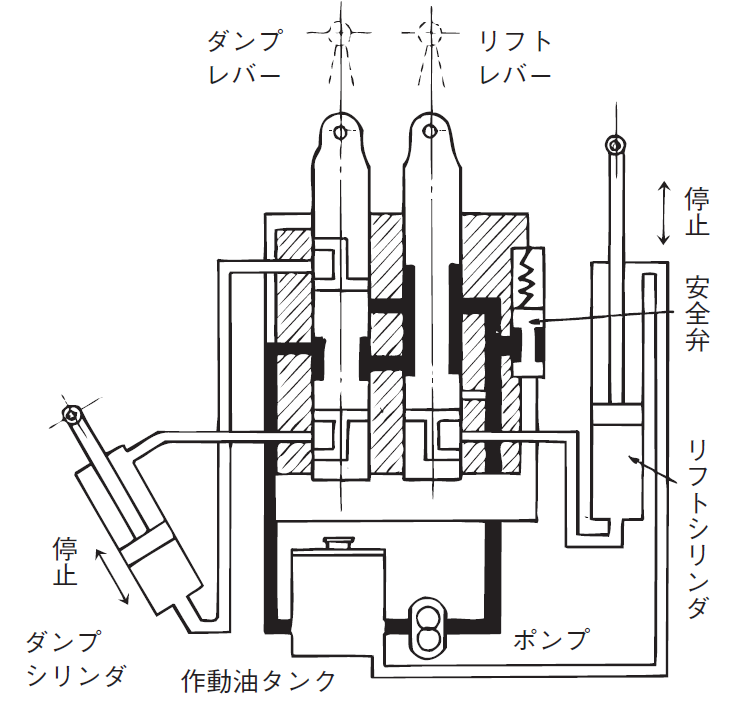 Alavanca de despejo
Alavanca de levantamento
Válvula de segurança
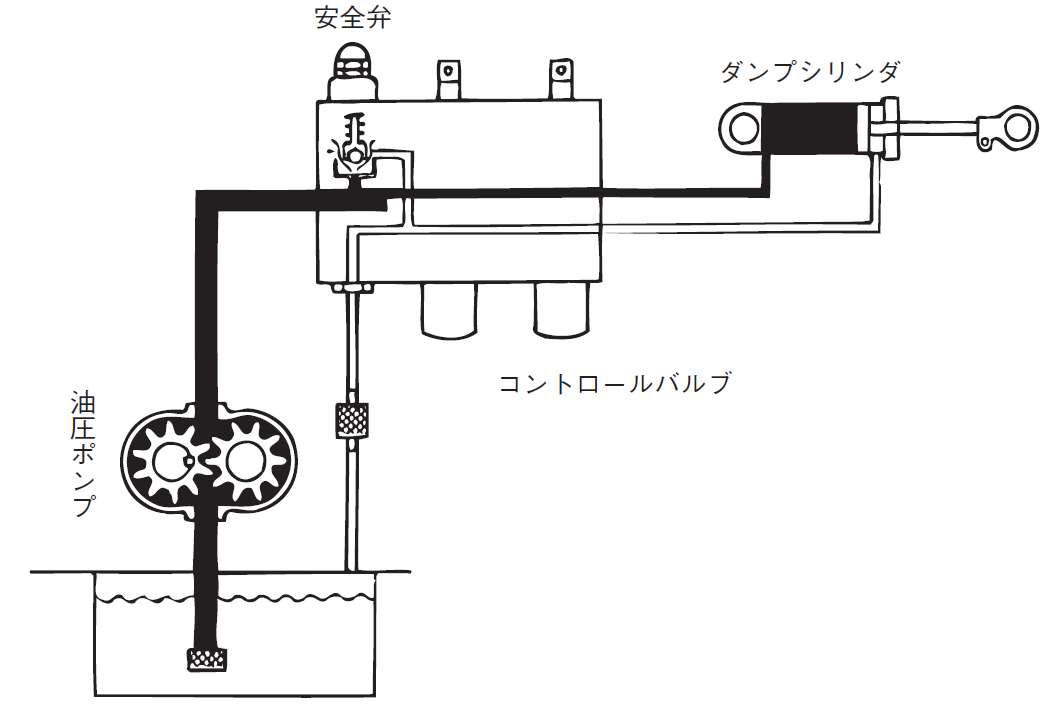 Cilindro de despejo
Parada
Válvula de segurança
Válvula de controle
Bomba de pressão hidráulica
Cilindro de levantamento
Parada
Bomba
Cilindro de despejo
Reservatório de óleo
Figura 3-8  Funcionamento da válvula de controle quando estiver no ponto neutro
Figura 3-7  (Funcionamento da válvula de segurança)
Pág.85 do material / Pág.42 e 43 do material complementar
Sistema hidráulico
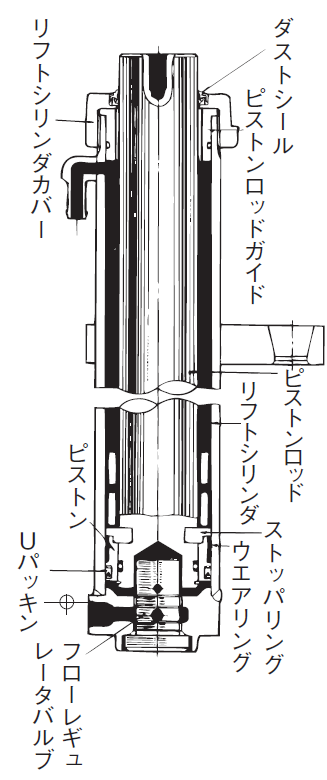 Capa do cilindro de levantamento
Vedação
Puxar para trás
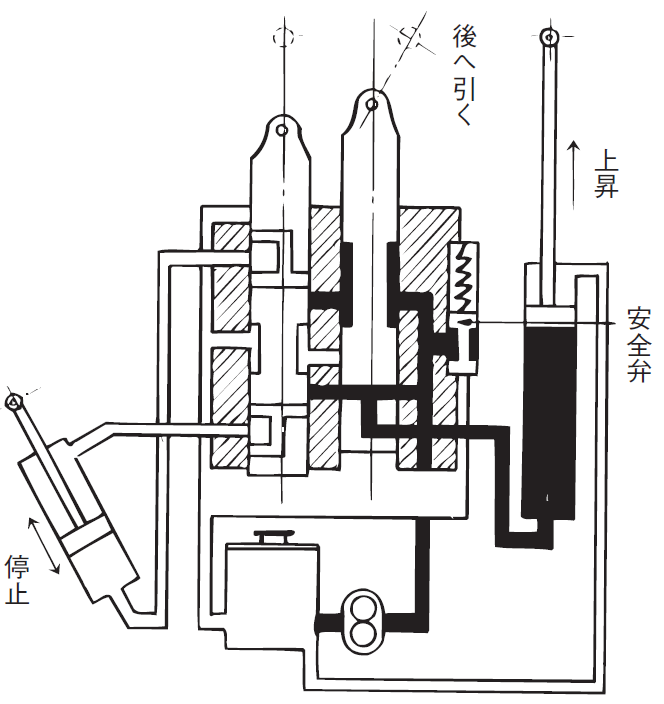 Guia haste de pistão
Subir
Válvula de segurança
Haste de pistão
Cilindro de levantamento
Pistão
Tampa de cilindro
Anel guia
Parada
Vedação de pistão
Válvula de controle do fluxo
Figura 3-9  Funcionamento da válvula de controle quando estiver elevando
Figura 3-10  Cilindro de levantamento
Pág.86 do material / Pág.43 e 44 do material complementar
Sistema hidráulico
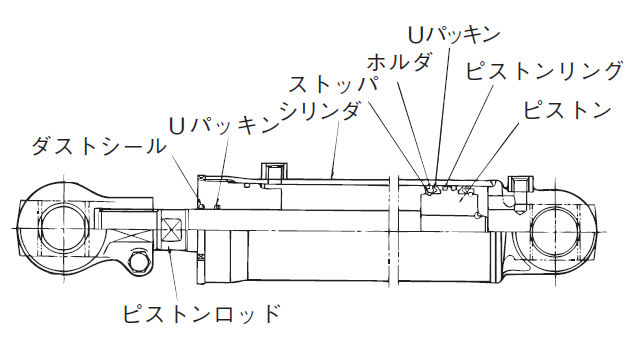 Vedação de pistão
Suporte
Anel de pistão
Tampa
Vedação de pistão
Pistão
Cilindro
Vedação
Haste de pistão
Figura 3-11  Alcance e cilindro de despejo
Pág.87 do material / Pág.44 do material complementar
Protetor de cabeça
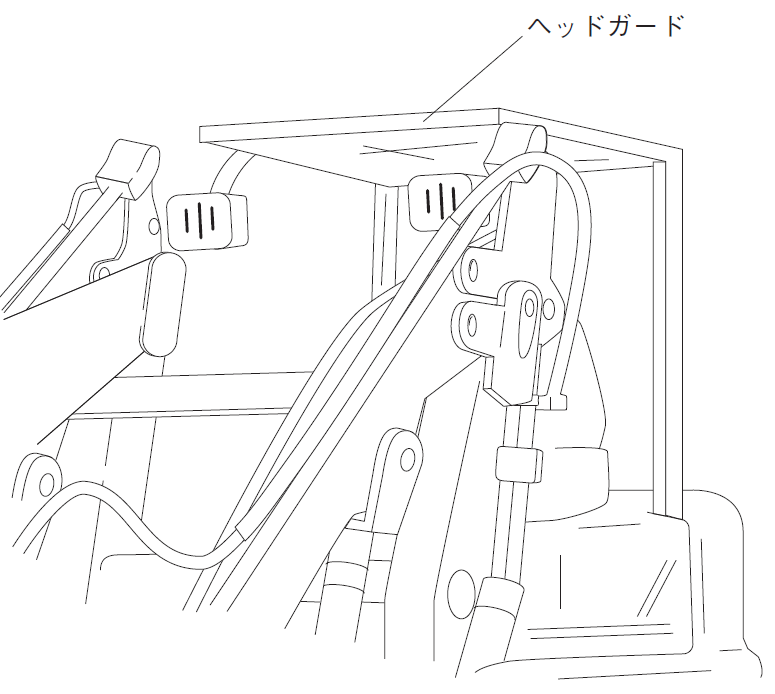 Protetor de cabeça
Figura 3-12 Protetor de cabeça
Pág.88 do material / Pág.45 do material complementar
Maquinários com garfo
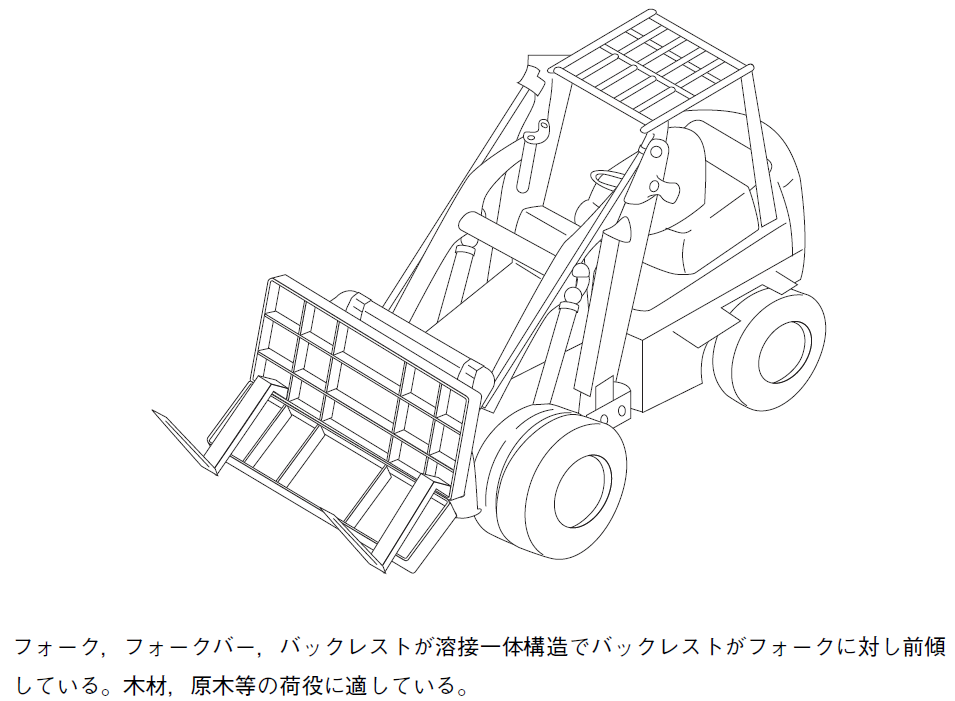 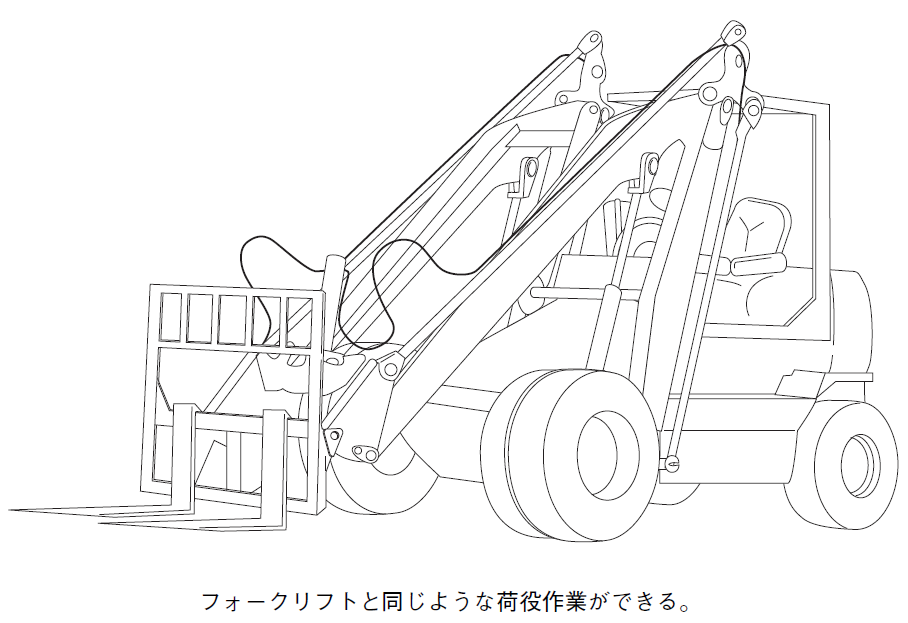 O garfo, barra de garfo e o encosto são soldados para que tenha uma estrutura única e o encosto é um pouco inclinado para frente voltado para o garfo. É ideal para carregar materiais de madeira ou madeira crua.
Pode operar a carga igual a empilhadeira
Figura 3-13  Garfo palete
Figura 3-14  Garfo de despejo pontudo
Pág.89 do material / Pág.46 do material complementar
Maquinários com garfo
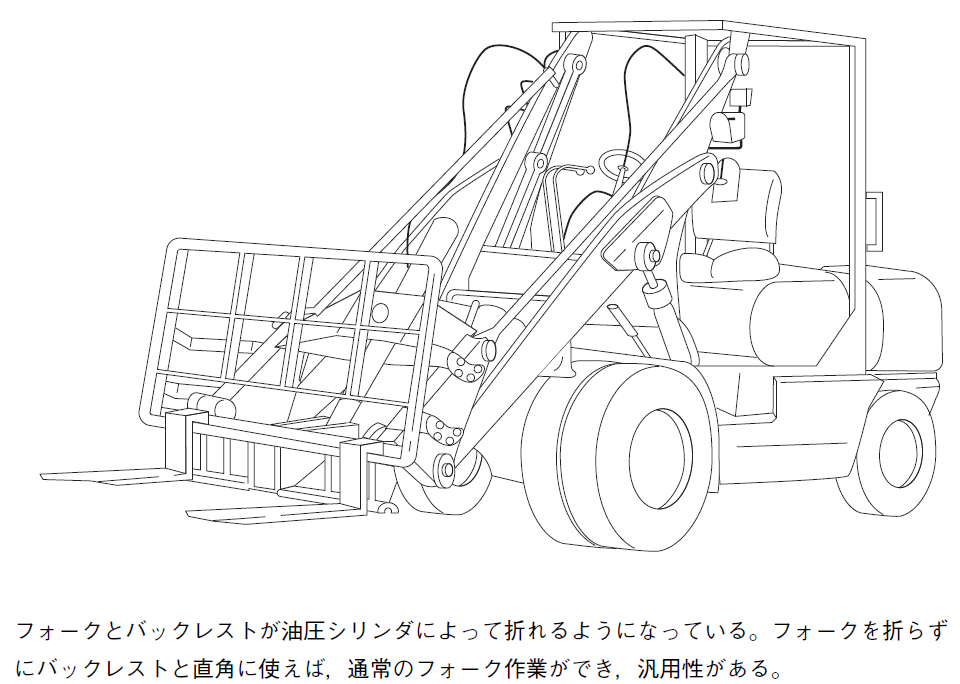 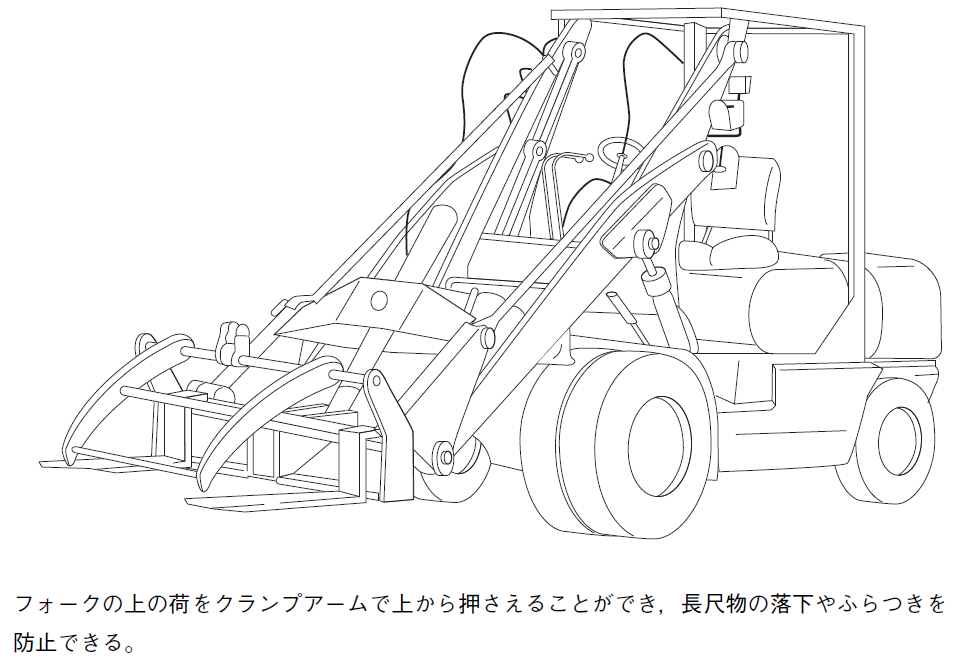 A braçadeira segura a carga que está em cima do garfo e evita que objetos extensos caiam ou percam o equilíbrio.
O grafo e o encosto é dobrável através do cilindro hidráulico. Ele é considerado multiúso, pois se utilizá-lo sem dobrar o garfo e o encosto reto, ele pode exercer a função de um garfo comum.
Figura 3-16 Garfo para toras
Figura 3-15  Garfo articulado
Pág.90 do material / Pág.47 do material complementar
Capítulo 2  Forma de manuseamento
Peso da carga e estabilidade do veículo
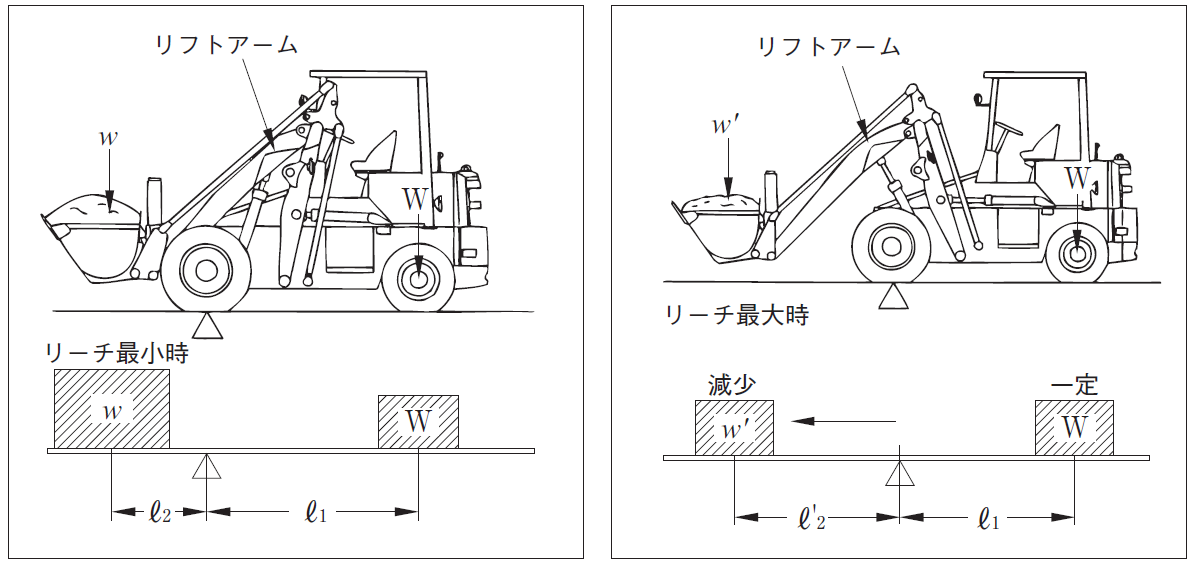 Braço de levantamento
Braço de levantamento
Alcance máximo
Alcance mínimo
Constante
Diminuição
Figura 3-25   Peso da carga e estabilidade do veículo
Pág.98 do material / Pág.49 do material complementar
Peso da carga e estabilidade do veículo
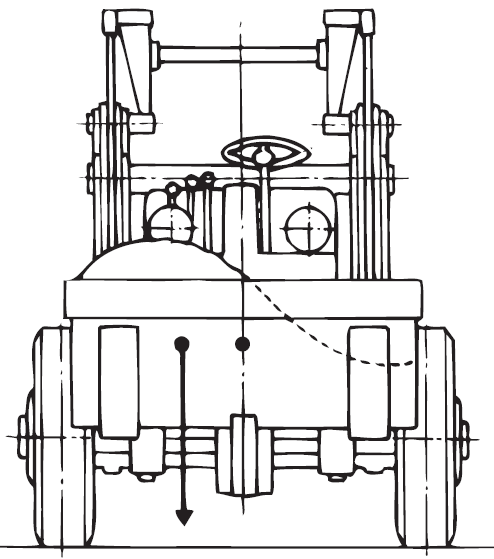 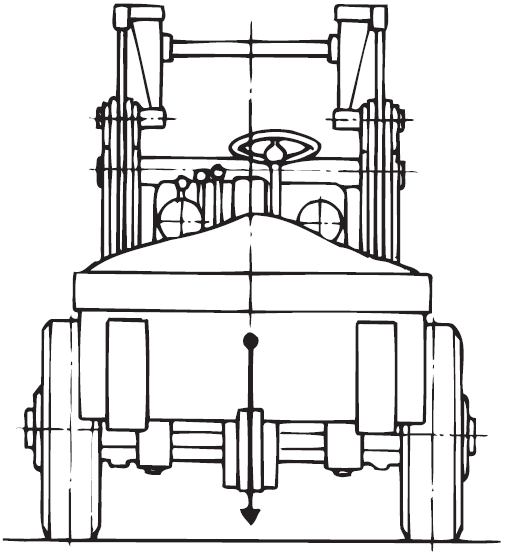 Figura 3-26  Peso desuniforme dos lados direito e esquerdo
Figura 3-27  Alinhamento do centro de gravidade da carga com a linha central do veículo
Pág.99 do material / Pág.50 do material complementar
Forma de operar
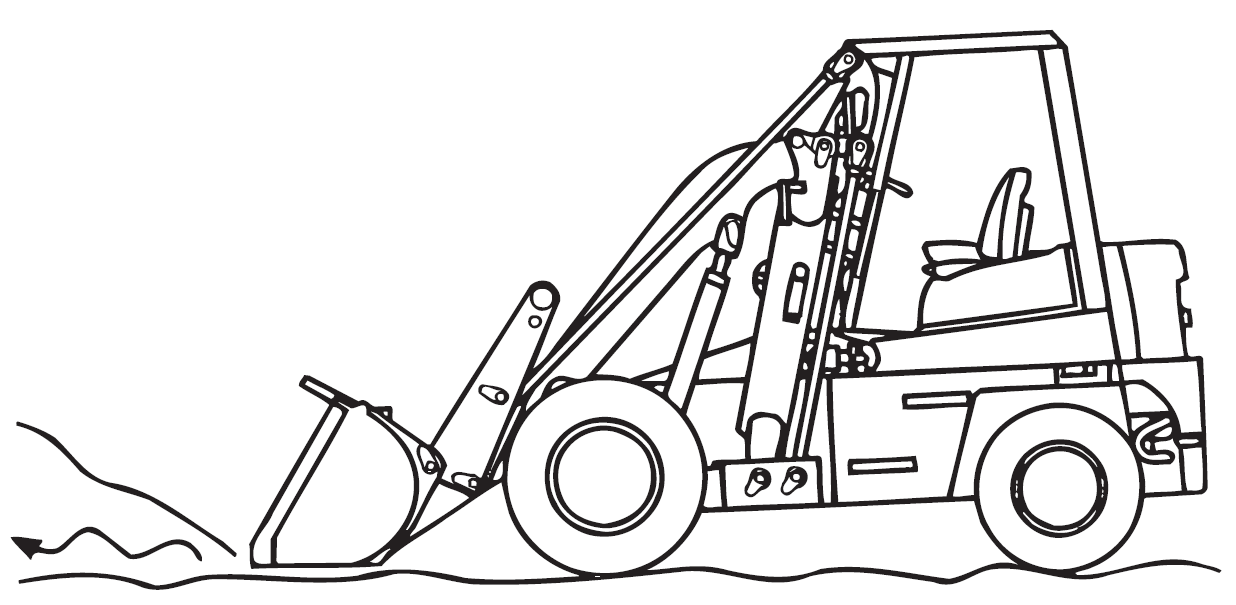 Figura 3-28  Área com muito buraco e relevo
Pág.100 do material / Pág.52 do material complementar
Forma de operar
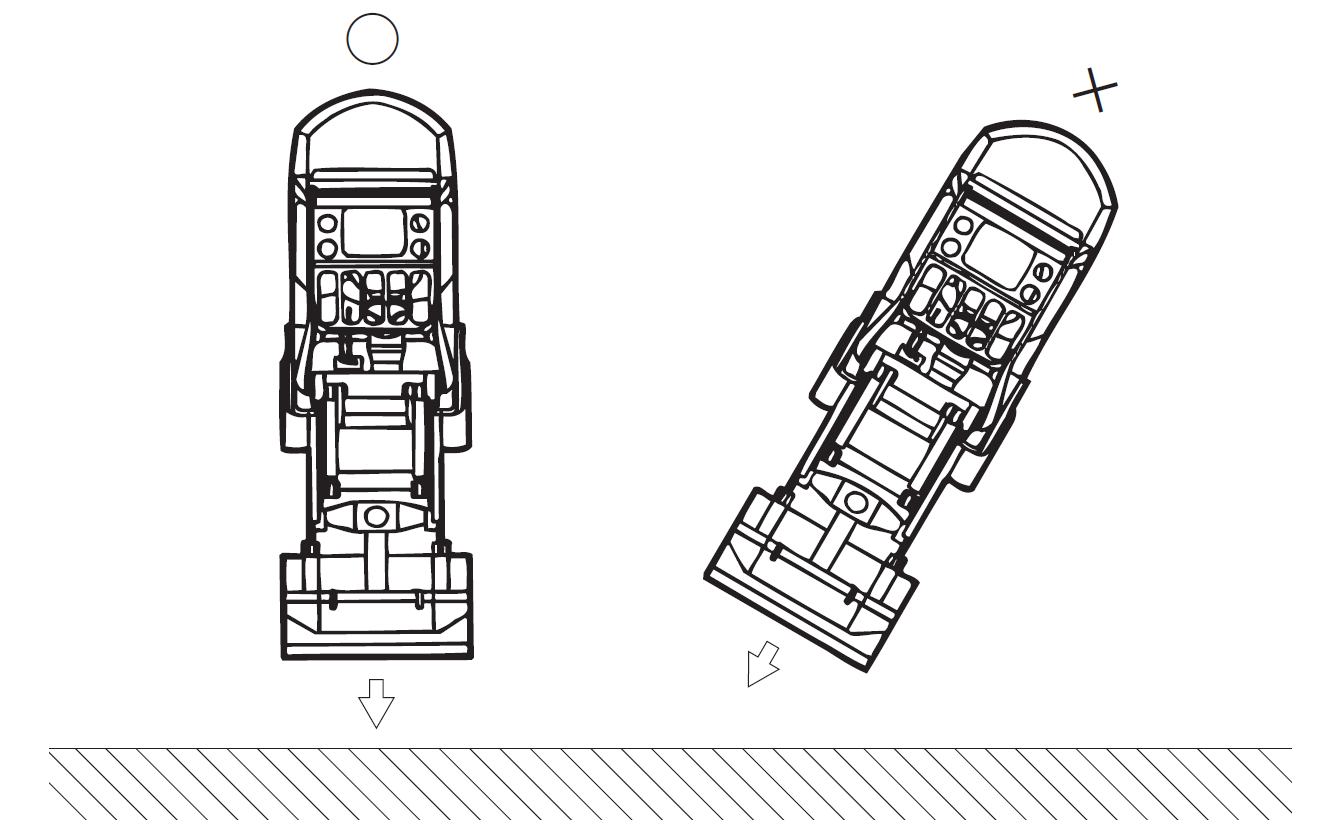 Figura 3-30 Diagonal
Figura 3-29  Reto
Pág.101 do material / Pág.53 do material complementar
Forma de operar
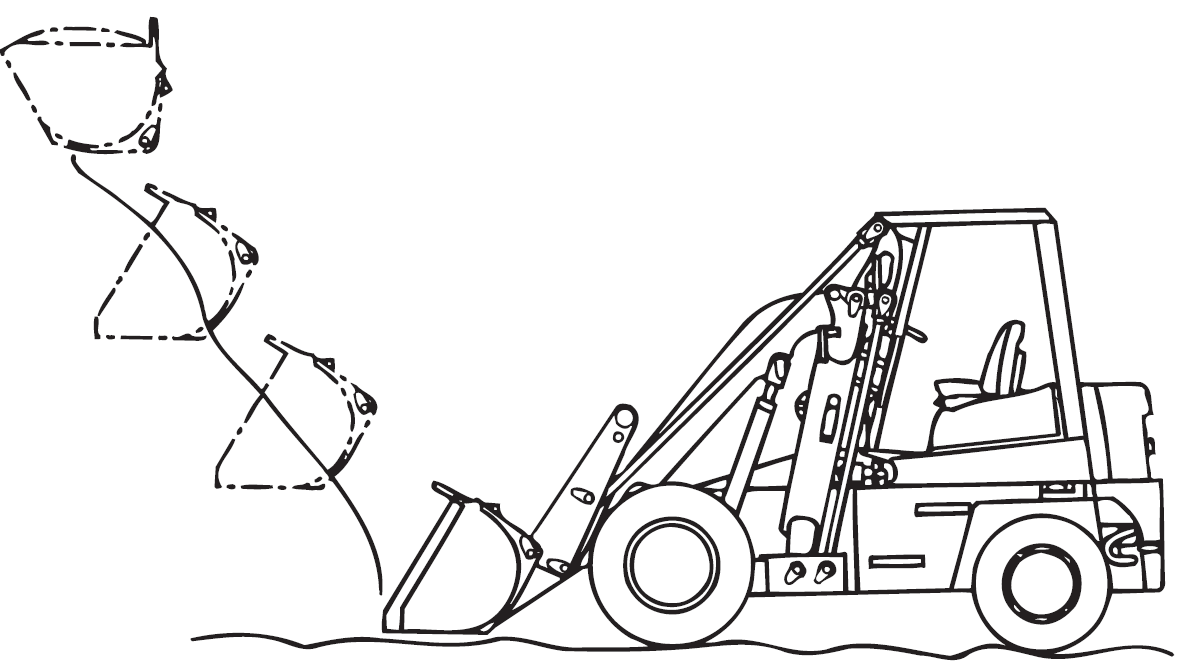 Figura 3-31  Escavação
Pág.102 do material / Pág.54 do material complementar
Forma de operar
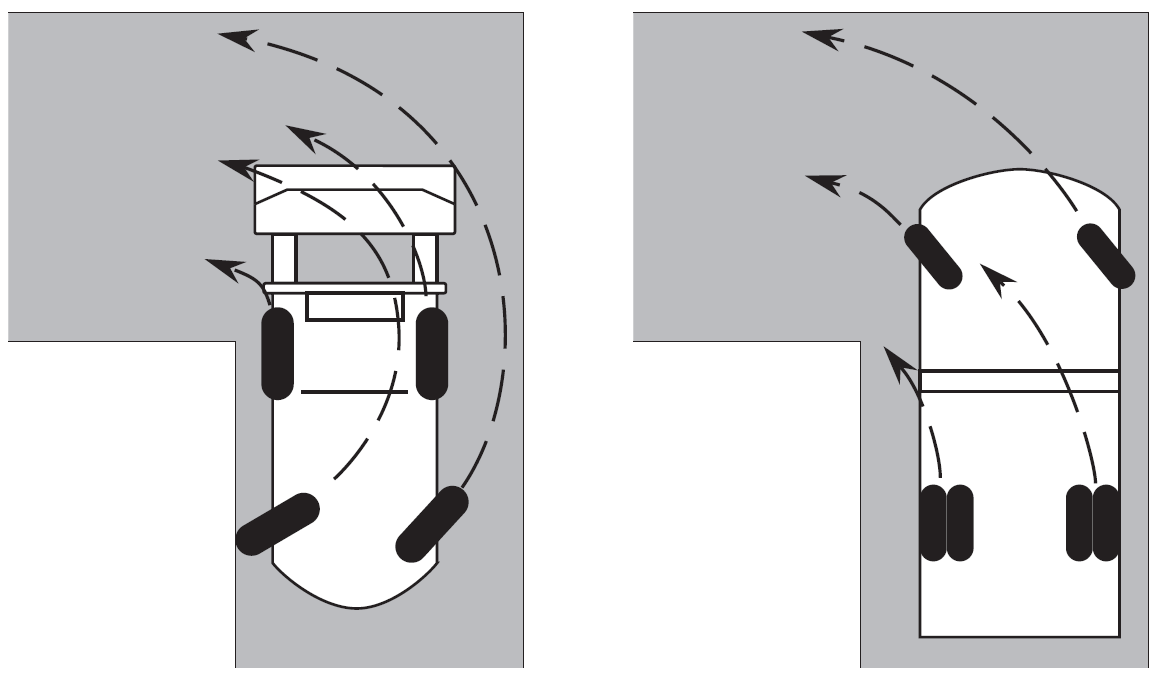 Figura 3-32  Forma de manobrar em curva
Pág.103 do material / Pág.55 do material complementar
Forma de operar
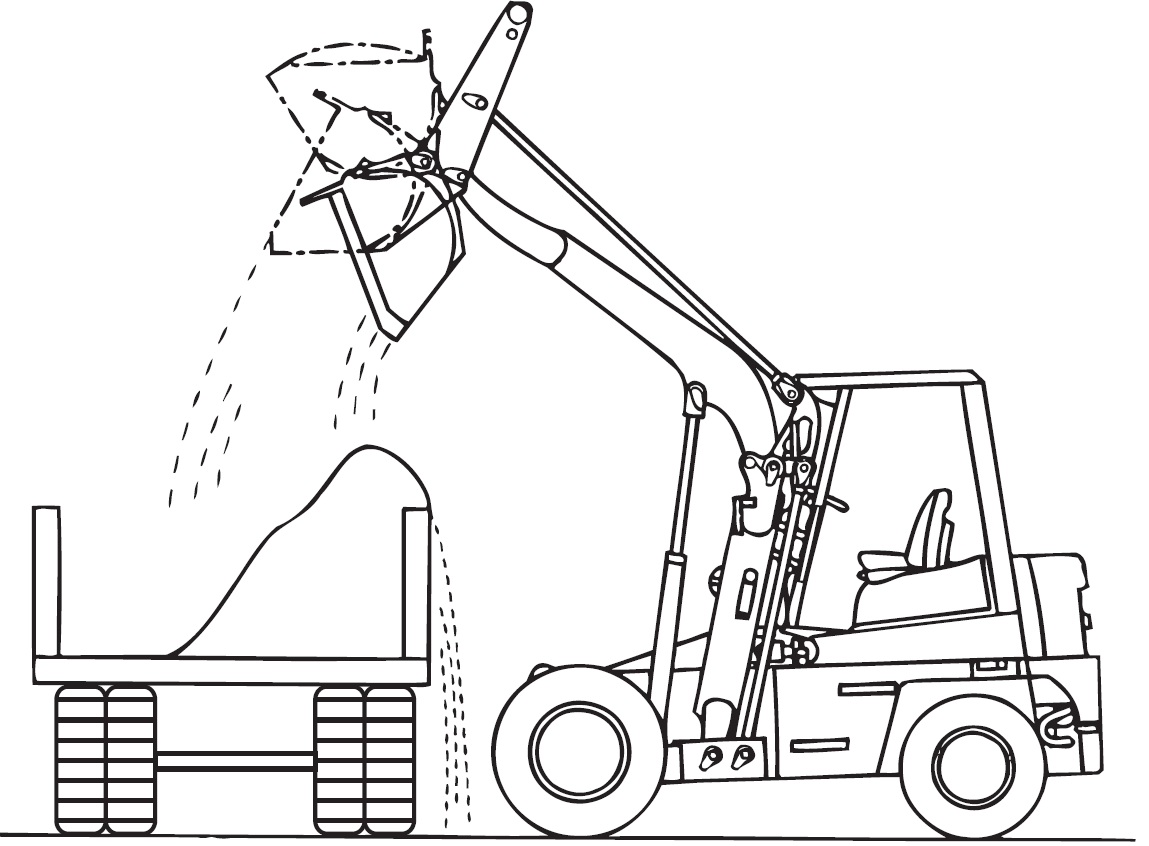 Figura 3-33  Ao despejar
Pág.104 do material / Pág.56 do material complementar
Forma de operar
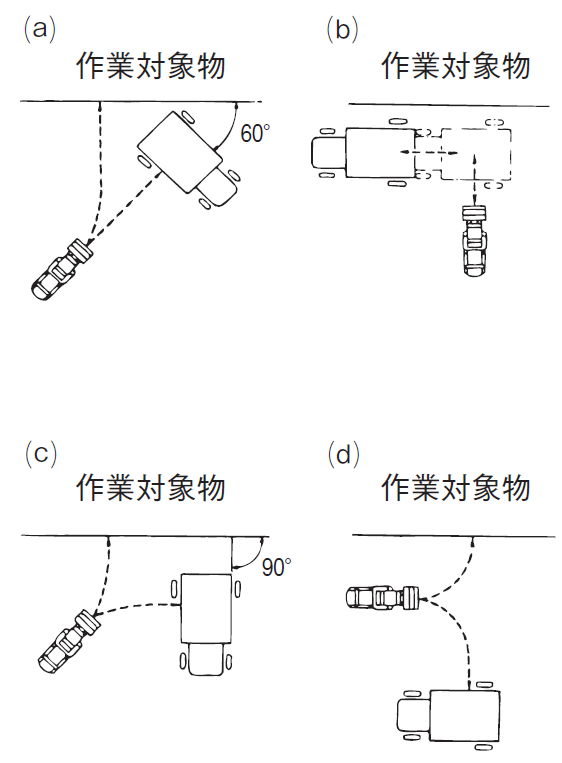 Objeto de referência para operação
Objeto de referência para operação
Objeto de referência para operação
Objeto de referência para operação
Pág.105 do material / Pág.57 do material complementar
Figura 3-34  Formas de carregara carga
Forma de operar
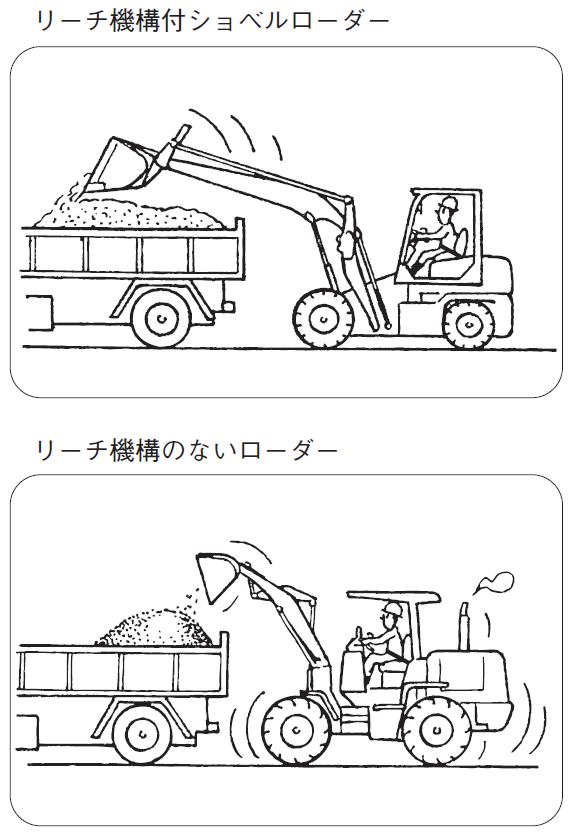 Pá carregadeira com mecanismo de alcance
Pá carregadeira sem o mecanismo de alcance
Figura 3-35  Pá carregadeira com mecanismo de alcance e sem mecanismo de alcance
Pág.106 do material / Pág.58 do material complementar
Parte 4  Conhecimentos necessários relacionados à mecânica e ao manuseio da pá carregadeira ou outros maquinários
Capítulo  1Força
Momento da força
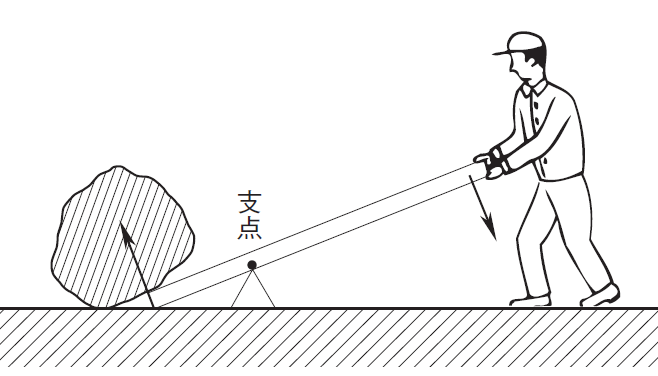 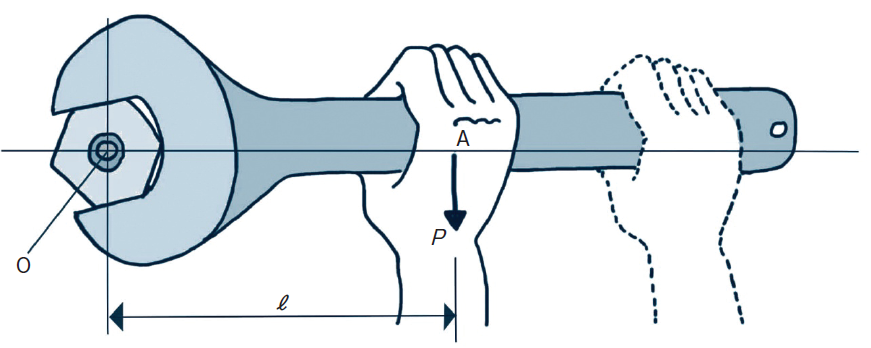 Ponto de apoio
Figura 4-9  Força de momento
Figura 4-8  Alavanca
Pág.115 do material / Pág.60 do material complementar
Momento da força
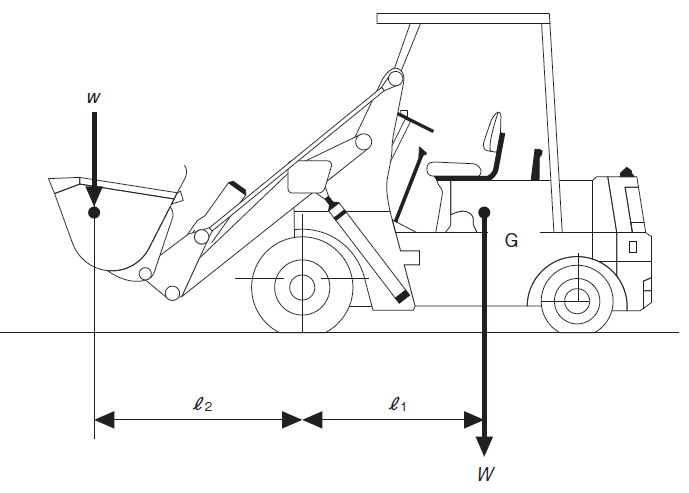 Figura 4-10  Momento que trabalha na pá carregadeira
Pág.116 do material / Pág.61 do material complementar
Equilíbrio de forças paralelas
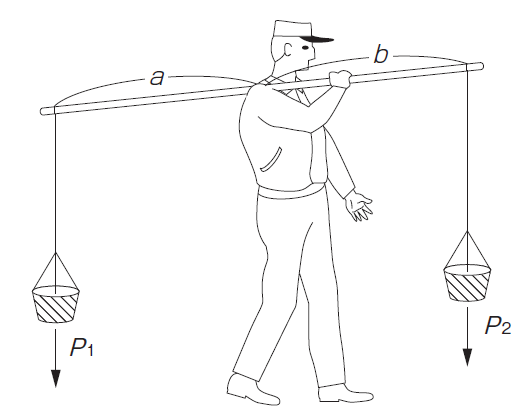 Figura 4-12  Equilíbrio com a vara
Pág.118 do material / Pág.63 do material complementar
Capítulo 2 Massa, peso e centro de gravidade
Massa e peso
Tabela 4-1  Tabela de massa volúmica de cada objeto
Observação: o peso da madeira é o peso de quando ela secar naturalmente e o peso do carvão e coque é a densidade aparente.
Pág.121 do material / Pág.64 do material complementar
Massa e peso
Figura 4-2  Equação simples para calcular o volume
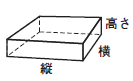 Altura
Largura
Comprimento
Diâmetro
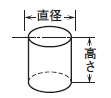 Altura
Diâmetro
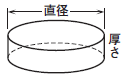 Altura
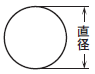 Diâmetro
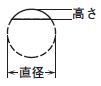 Altura
Diâmetro
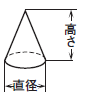 Altura
Diâmetro
Pág.122 do material / Pág.65 do material complementar
Centro de gravidade
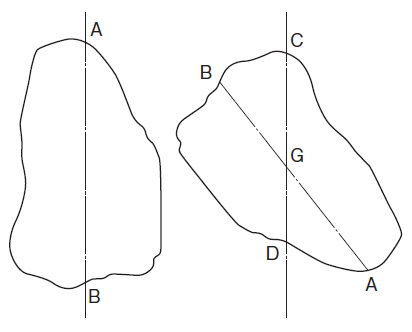 Figura 4-15  Como descobrir o ponto centro de gravidade
Pág.124 do material / Pág.67 do material complementar
Estabilidade dos corpos
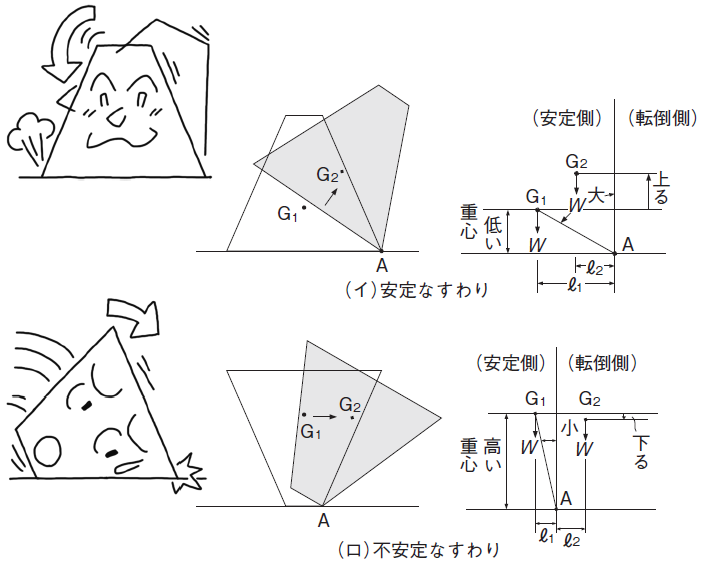 Lado de equilíbrio
Lado do tombo
Subir
Grande
Centro de gravidade baixa
(A) Estável
Lado de equilíbrio
Lado do tombo
Pequeno
Centro de gravidade alta
Descer
(B) Instável
Figura 4-16  Estabilidade de um corpo
Pág.125 do material / Pág.68 do material complementar
(B) Instável
Movimento de um corpo
Atrito
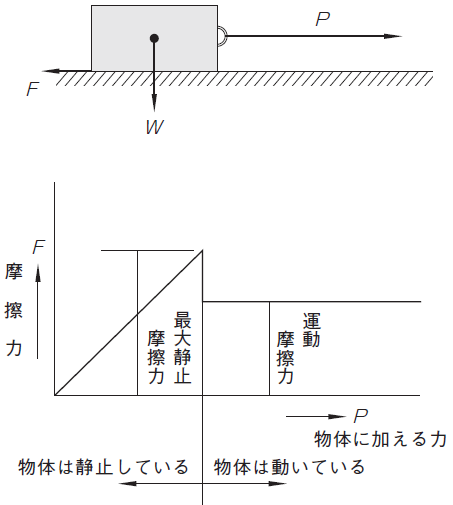 Força do atrito
Força do atrito dinâmico
Força de atrito estático máxima
Força aplicada no objeto
Objeto parado
Objto em moviento
Figura 4-20                 Força de atrito estático máxima e Força do atrito dinâmico
Pág.133 do material / Pág.70 do material complementar
Parte5 Leis e regulamentos relacionados
Lei de segurança e saúde ocupacional
Lei
Portaria de aplicação da Lei de segurança e saúde ocupacional (Portaria de segurança e saúde)
Ordem do gabinete
Normas de aplicação da Lei de Segurança e Saúde Ocupacional (Normas de Segurança e Saúde)
Portaria ministerial
Padrões estruturais da pá carregadeira e outros maquinários
Regulamentos de treinamentos de habilidade de condução de pá carregadeira e outros maquinários
Anúncio oficial  / notificação
Regulamentos de educação especial sobre segurança e saúde
Leis e regulamentos relacionados
Figura 5-1  Sistema legal referente a regulamentos sobre habilidade de pá carregadeira e outros maquinários
 (Referência) Manual de Avaliação de Risco, edição do Ministério da Saúde, Trabalho e Bem-Estar, para a Indústria de Manutenção de Edifícios
Pág.145 do material / Pág.73 do material complementar
Parte 6 Casos de acidentes
Caso 1 Queda do encostamento
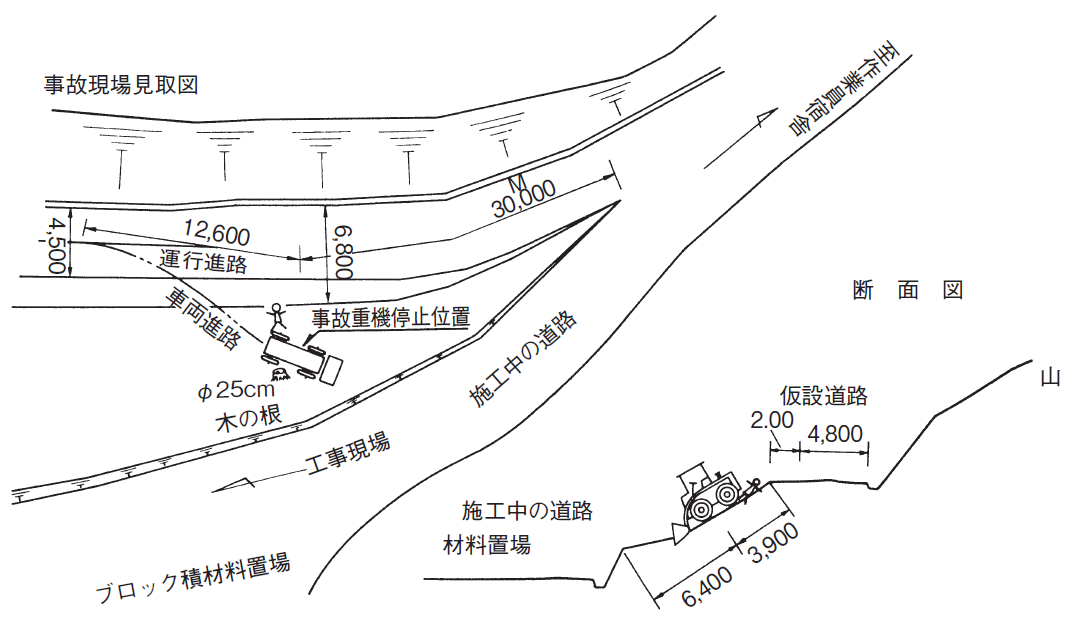 Caminho do alojamento dos funcionários
Planta do local de acidente
Percurço para dirigir
Planta  corte transversal
Local que o maquinário parou
Percurço do veículo
Estrada em processo
Montanha
Estrada provisória
Tronco de árvore
Local da obre
Depósito dos materiais que estão sendo utilizados durante a operação
Depósito dos blocos
Caso1     Queda do encostamento
Pág.218 do material / Pág.91 do material complementar
Caso2  Caiu de cima do maquinário por causa do tremor
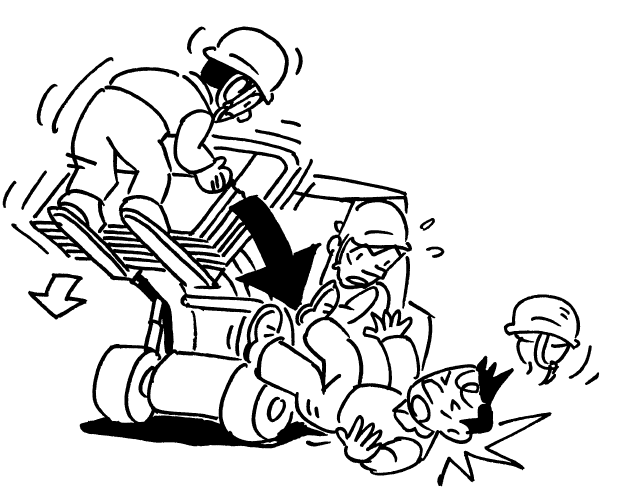 Caso2  Caiu de cima do maquinário por causa do tremor
Pág.220 do material / Pág.93 do material complementar
Caso3    Atropelado pela máquina com garfo que dava ré enquanto verificava a situação da carga
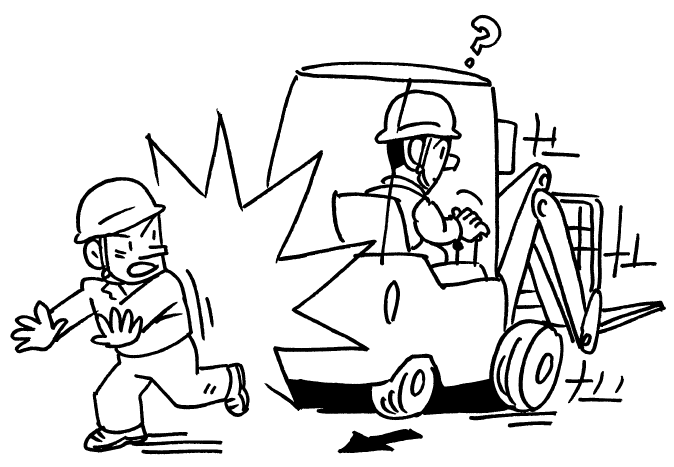 Caso3    Atropelado pela máquina com garfo que dava ré enquanto verificava a situação da carga
Pág.222 do material / Pág. 95 do material complementar
Caso4  Atropelado pela pá carregadeira durante a inspeção para iniciar a operação
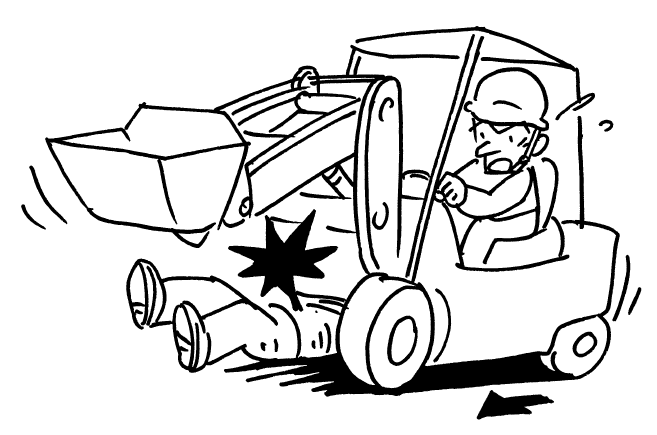 Caso4  Atropelado pela pá carregadeira durante a inspeção para iniciar a operação
Pág.224 do material / Pág.97 do material complementar
Caso5  Atropelado pela pá carregadeira que perdeu o controle
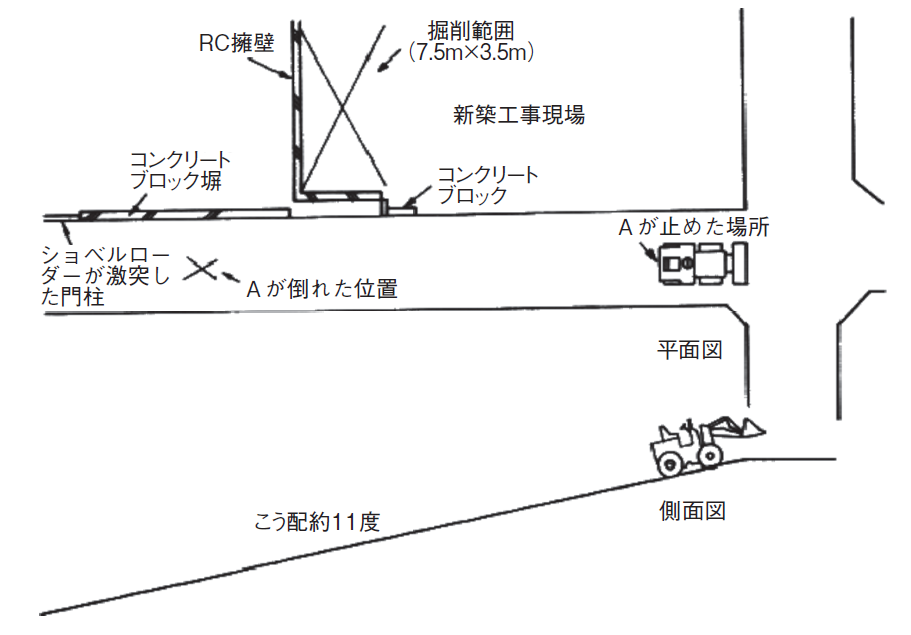 Área de escavação
Parede de contentação
Área de construção da nova residência
Muro de bloco de concreto
Bloco de concreto
Local que o A estacionou
Pilar do portão que a pá carregadeira colidiu
Local que o A caiu
Planta baixa
Inclinação de 11 graus
Planta lateral
Figura da situação de quando ocorreu o acidente
Caso5 Atropelado pela pá carregadeira que perdeu o controle
Pág.225 do material / Pág.99 do material complementar
Caso7   Ficou preso entre o assento do motorista e do braço da máquina enquanto carregava aço redondo
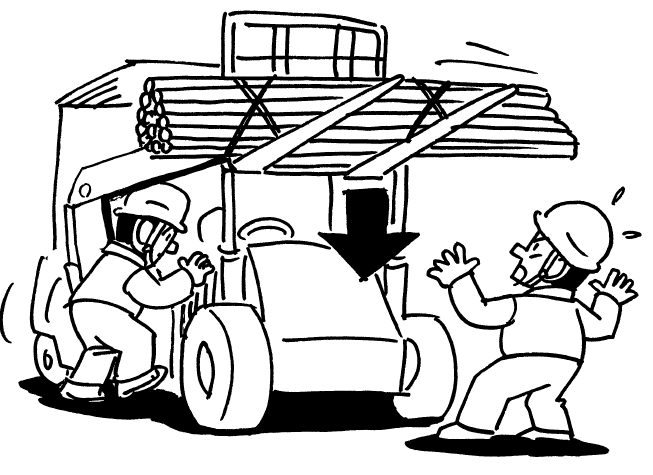 Caso7   Ficou preso entre o assento do motorista e do braço da máquina enquanto carregava aço redondo
Pág.229 do material / Pág.101 do material complementar
Caso8   Ficou preso entre a pilha de folhas fixada no chão e o maquinário
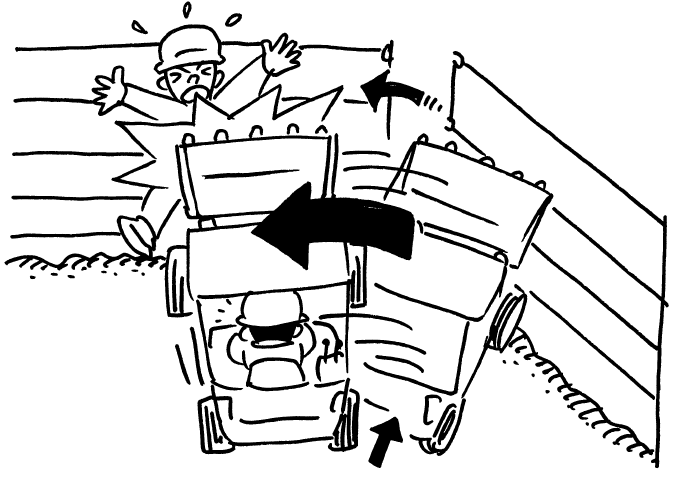 Caso8   Ficou preso entre a pilha de folhas fixada no chão e o maquinário
Pág.231 do material / Pág.103 do material complementar
Caso9  A cabeça prensada pelo braço da pá carregadeira
Caçamba
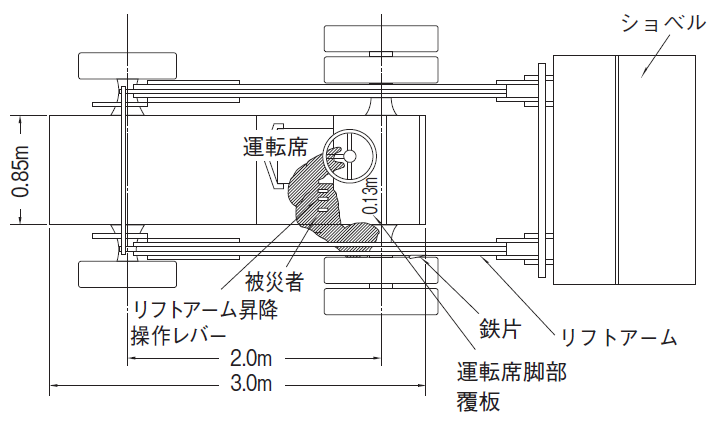 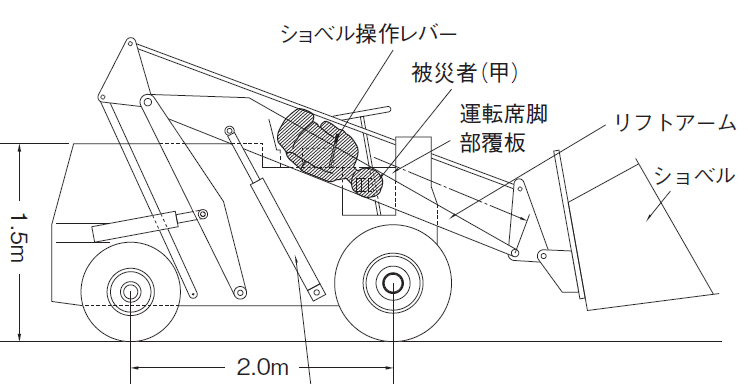 Alavanca de operação da caçamba
Vítima A
parte inferior da máquina próximo ao assento do motorista
Braço de levantamento
Assento motorista
Caçamba
Vítima
Alavanca de operação do braço para elevar e descer
Caco de ferro
Braço de levantamento
parte inferior da máquina próximo ao assento do motorista
Figura ilustrativa do acidente (desenho lateral)
Figura ilustrativa do acidente (figura plana)
Caso9  A cabeça prensada pelo braço da pá carregadeira
Pág.233 do material / Pág.106 do material complementar
Caso10   O bloco de concreto que estava sendo erguido com a escavadeira cai e causa acidente
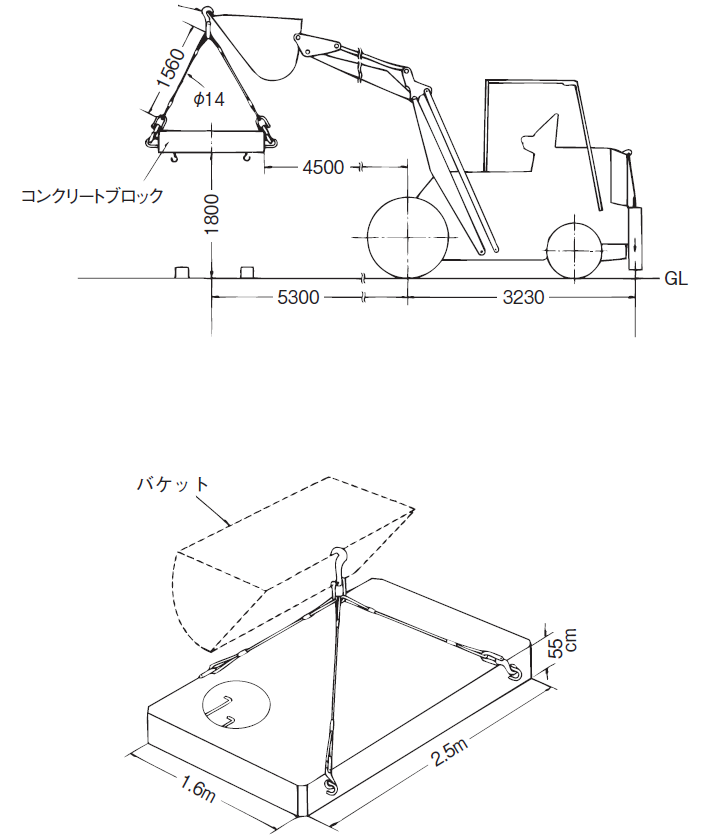 Bloco de concreto
Caçamba
Figura ilustrativa do bloco sendo erguido com a caçamba
Caso10   
O bloco de concreto que estava sendo erguido com a escavadeira cai e causa acidente
Pág.235 do material / Pág.108 do material complementar